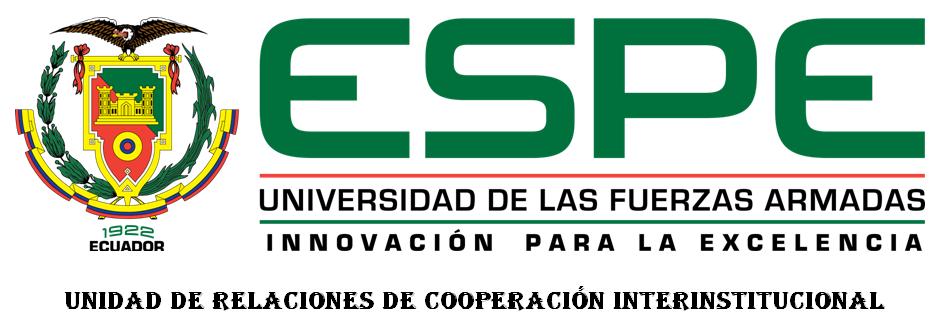 INGENIERÍA EN MERCADOTECNIA
PROYECTO DE TITULACIÓN
“Análisis del valor de marca y posicionamiento de la Universidad de las Fuerzas Armadas ESPE a nivel de pregrado en el DMQ y el cantón Rumiñahui”
DIRECTOR DE TESIS
Ing. Horfayt Alvear
AUTORES
Melida Calahorrano
Katherine Zambrano
PLANTEAMIENTO DEL PROBLEMA DE INVESTIGACIÓN
La educación superior incide de forma trascendental en el desarrollo de los países y en el incremento de la calidad de vida de sus habitantes.
Por lo tanto, la demanda de programas de estudio de tercer nivel ha incrementado
ARTÍCULO 350
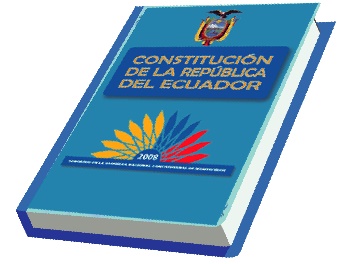 Instituciones educativas que ofertan este tipo de estudios formulen estrategias y programas de marketing
POLITICA PUBLICA:
El Impulso de la Trasformación del Sistema de la Educación Superior  en el Ecuador
Capitalizar y mejorar el posicionamiento en el mercado
OBJETIVOS DE LA INVESTIGACIÓN
Objetivo General
Objetivos Específicos
Analizar el valor de marca y el posicionamiento de la ESPE a nivel de pregrado en el DMQ y el Cantón Rumiñahui, mediante la aplicación del Modelo Tridimensional de Brand Equity, para reflejar la valoración que tiene el consumidor sobre las universidades
Definir los medios publicitarios que generan mayor impacto en los estudiantes de Tercer Año de Bachillerato.
HIPÓTESIS DE LA INVESTIGACIÓN
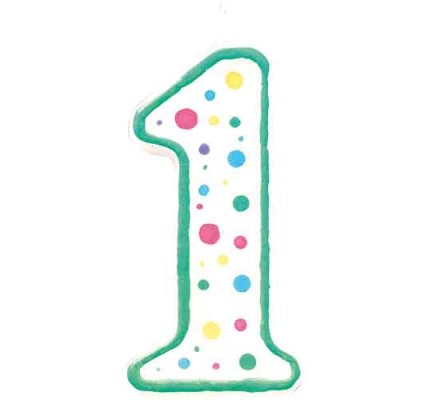 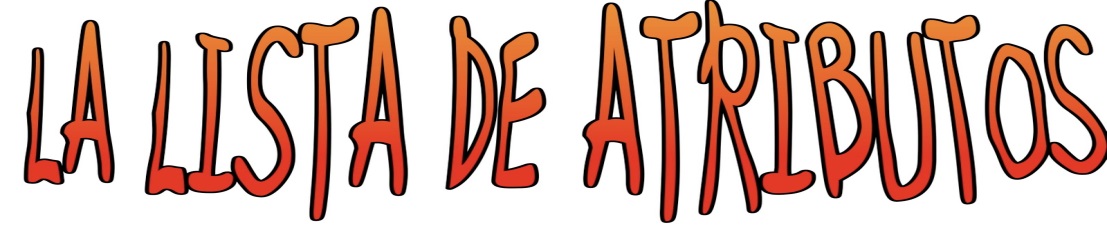 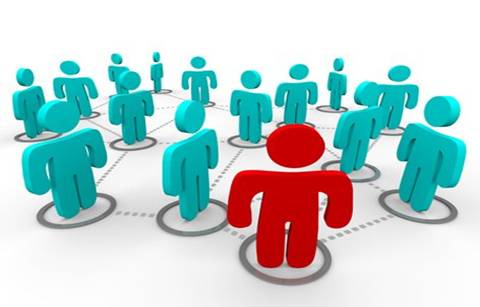 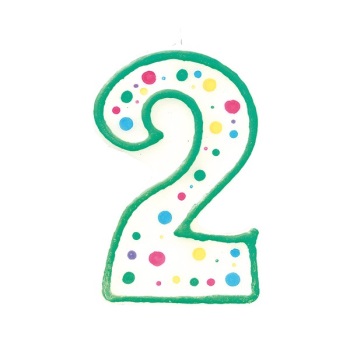 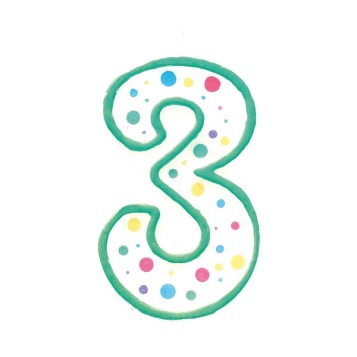 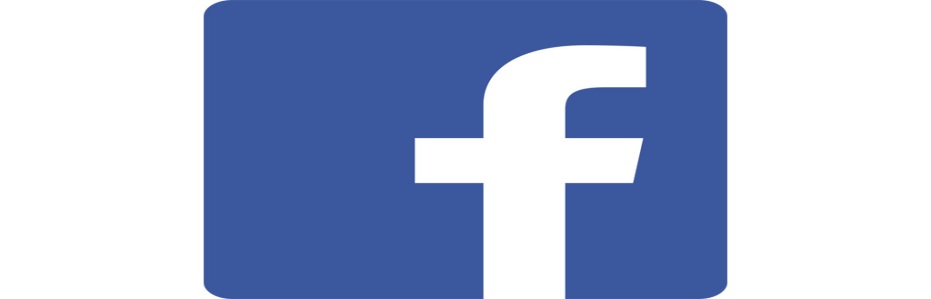 METODOLOGÍA DE LA INVESTIGACIÓN
Enfoque de investigación Mixto
Alcance de la Investigación
Descriptivo
Enfoque Cualitativo
Busca especificar las propiedades, las características y rasgos importantes de cualquier fenómeno que se analice.
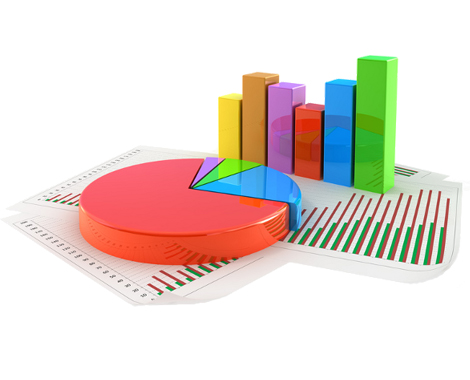 Enfoque Cuantitativo
Mayor profundidad en los resultados
METODOLOGÍA DE LA INVESTIGACIÓN
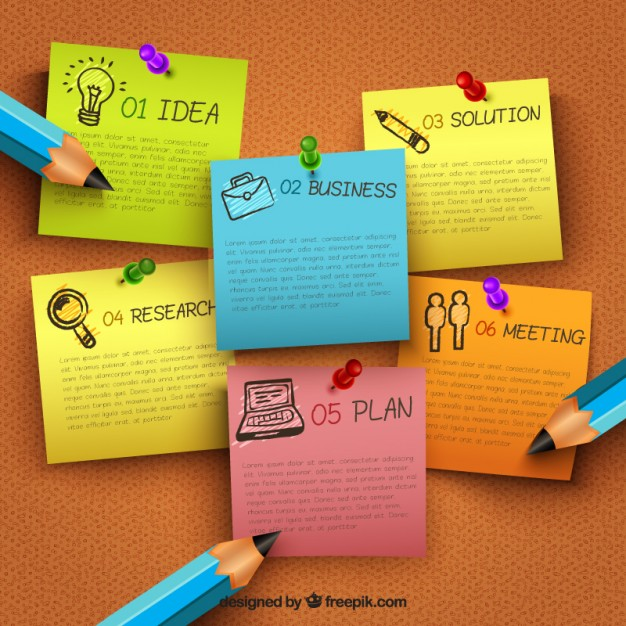 Tipo de investigación
Instrumento
“El objetivo es generar y analizar la interacción entre los participantes”
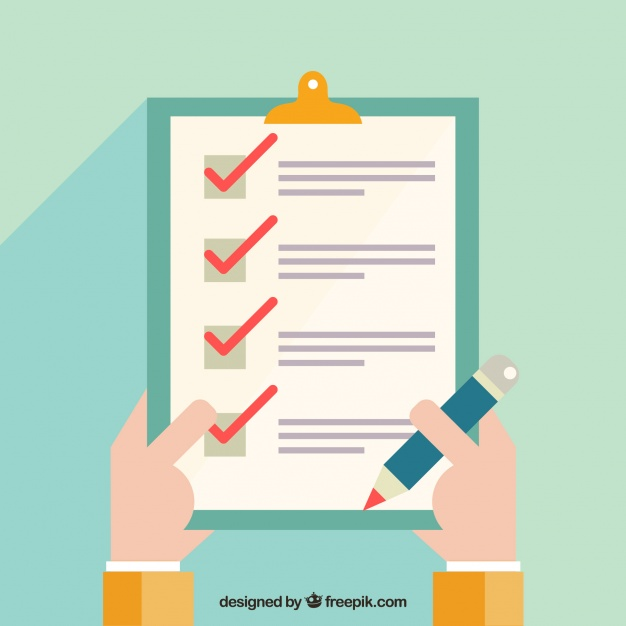 “Es un conjunto de preguntas respecto de una o más variables a medir”
METODOLOGÍA DE LA INVESTIGACIÓN
Cobertura de las unidades de análisis
Segmentación Estudiantes
Fuente: (Ministerio de Educación, 2017)
“Los elementos muéstrales que considerar son los estudiantes de tercer año de bachillerato de colegios públicos y privados del DMQ y el Cantón Rumiñahui”.
METODOLOGÍA DE LA INVESTIGACIÓN
Investigación Cualitativa
Investigación Cuantitativa
Tamaño de la muestra
Distribución muestral
El muestreo es propositivo y el tamaño de la muestra no es importante  desde una perspectiva probabilística.
(Hernández Sampieri, 2010)
Z= 1,96       p=0,5       q=0,5       i=0,05
(Larry y Murray, 2005)
METODOLOGÍA DE LA INVESTIGACIÓN
Distrito Metropolitano de Quito
Muestreo                            por conglomerados
Muestreo 
Probabilístico
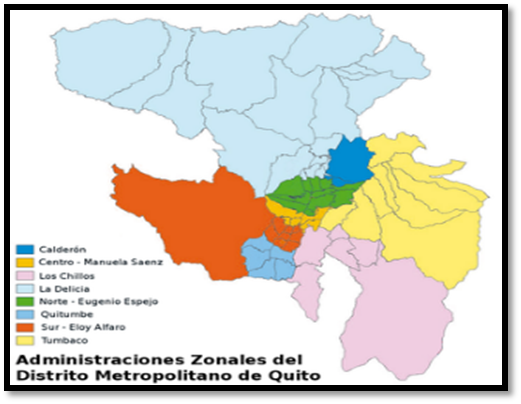 Se obtienen definiendo las características de la población y el tamaño de la muestra
La población se divide en grupos heterogéneos dentro de si mismos y homogéneos entre si.
Cantón Rumiñahui
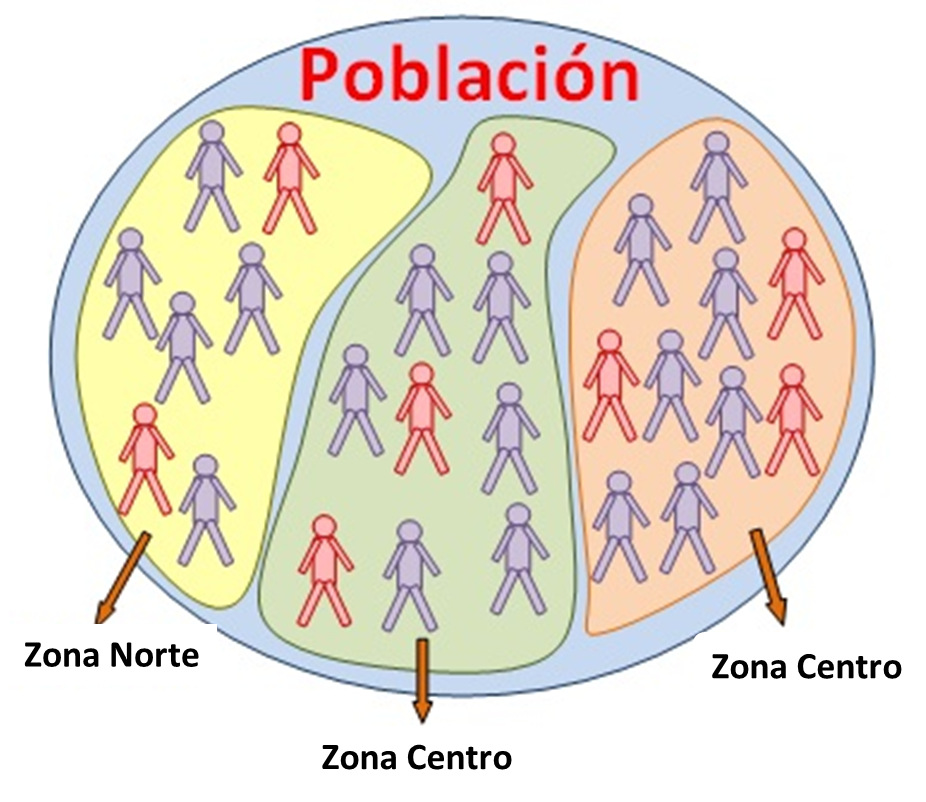 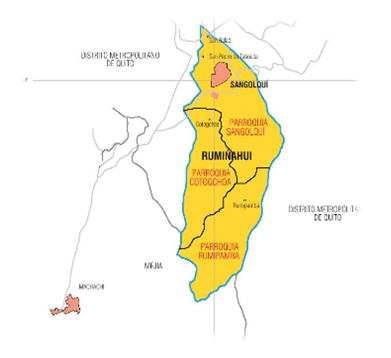 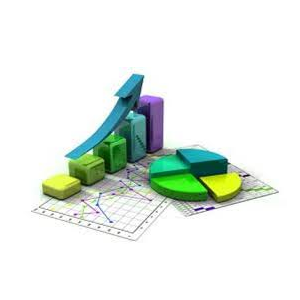 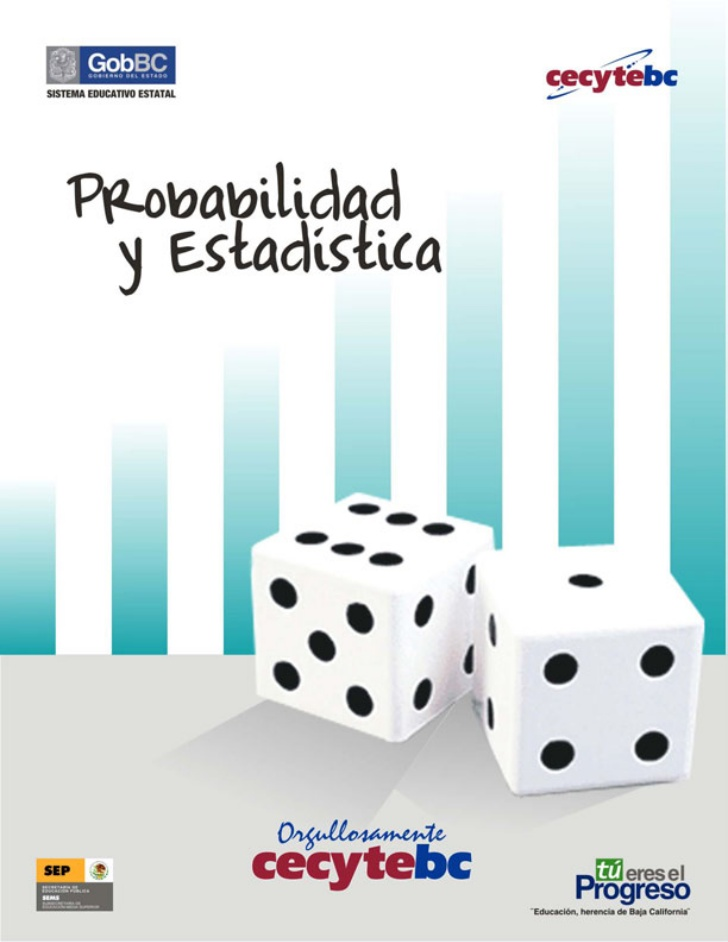 Selección Aleatoria
METODOLOGÍA DE LA INVESTIGACIÓN
Distribución del Distrito Metropolitano de Quito
Distribución del Cantón Rumiñahui
*Alto (A) = Más de 101 estudiantes        *Medio (M) = Entre 51 a 100 estudiantes
INVESTIGACIÓN CUALITATIVA – FOCUS GROUP
Apertura de la dinámica grupal, generación de empatía                                                   Bienvenida y presentación del moderador, institución.                                                                   Aclaración del asunto a tratar, normas básicas                                                                                              No hay respuestas buenas ni malas, todas son valiosas.                                                                         No hablar todos al mismo tiempo.                                                                                                        Grabación: confidencialidad - Presentación de los participantes
Introducción
Conocer la percepción que tienen los estudiantes de Tercer año de Bachillerato de los colegios públicos y privados del Distrito Metropolitano de Quito y el cantón Rumiñahui sobre las universidades del Ecuador.
Objetivo
Introducción de los temas que aborda el problema de investigación
En cada tema la indagación es recomendable ir de lo general a lo particular, de lo racional a lo emocional.
Discusión - Debate
Cierre de la dinámica grupal
Establecer conclusiones de la información 	obtenida en el grupo focal
Despedida y agradecimiento a los participantes
Conclusión
RESULTADOS GRUPO FOCAL
Perfil de los Participantes
Muestra de colegios del DMQ y el cantón Rumiñahui
Género
Mujer
Hombre
Colegios Públicos DMQ
Colegios Privados DMQ
Colegios Públicos y Privados del cantón Rumiñahui
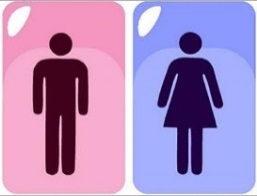 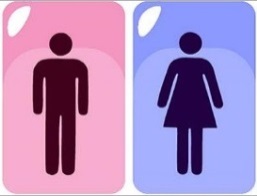 Instituto Nacional Mejía
William Thomson Internacional
Colegio Juan de Salinas
7
8
Colegio 24 de Mayo
Santa María Eufrasia
Jacinto Jijón y Caamaño
Colegio Gran Colombia
Colegio Particular Jim Irwin
Colegio Giovanni Farina
Edad
Tipo de Colegio
Colegio Simón Bolívar
17 años
18 años
Colegio Albert Einstein
Liceo del Valle
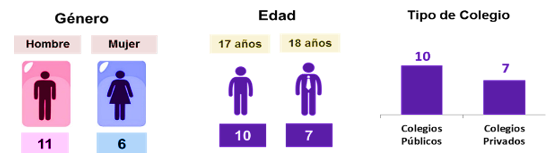 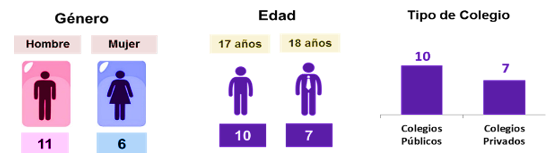 Colegio Militar Eloy Alfaro
Colegio Particular Luigi Galvani
Colegio San Rafael
Colegio 10 de Agosto
10
7
Colegio Nacional Montufar
RESULTADOS GRUPO FOCAL
¿Que significa la palabra Universidad?
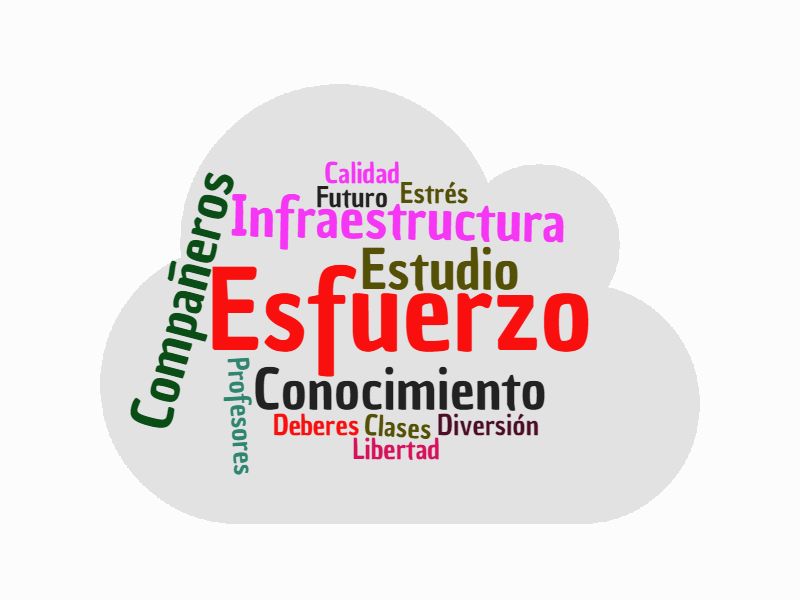 RESULTADOS GRUPO FOCAL
Posicionamiento Universidades
Posicionamiento Carreras
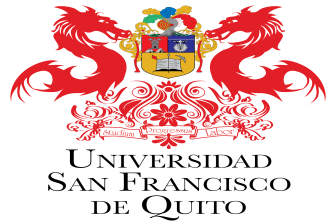 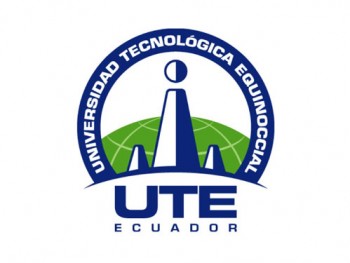 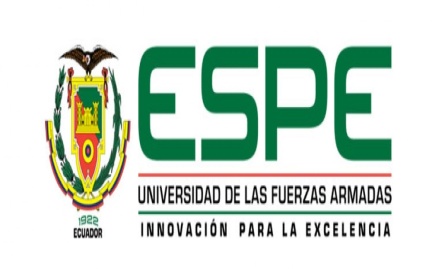 La USFQ ocupa el primer lugar en posicionamiento siendo esta institución privada, pero también observamos que las universidades públicas como la ESPE ocupa un alto lugar de posicionamiento.
Preferencia Universidades
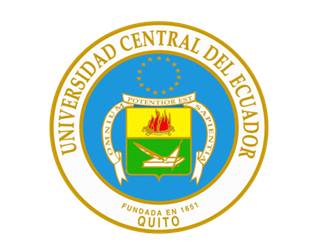 Universidad publica que elegirían como su mejor opción
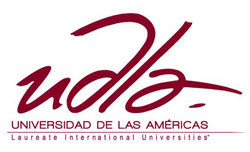 Universidad privada que elegirían como su mejor opción
RESULTADOS GRUPO FOCAL
Televisión Nacional
Televisión Nacional
Radio
Radio
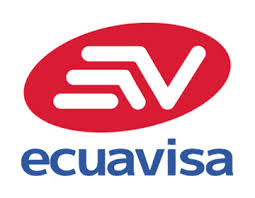 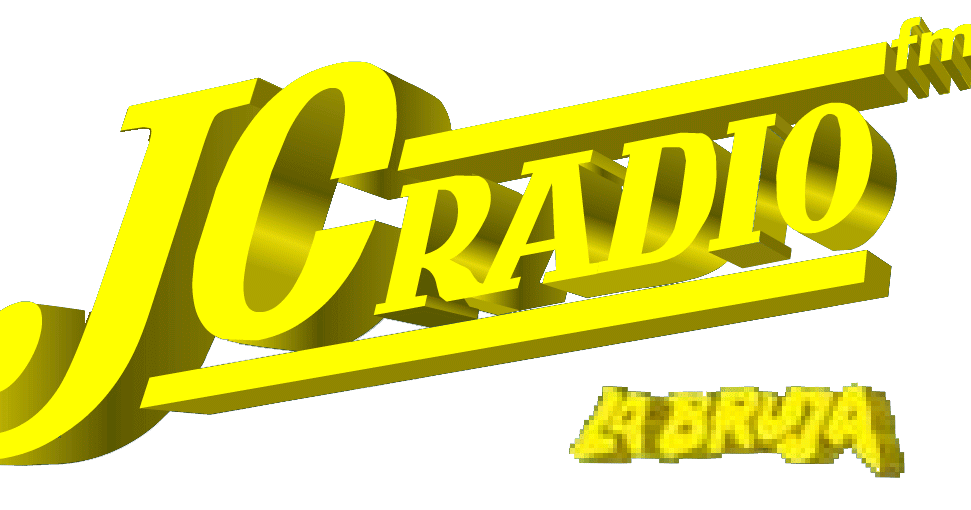 Televisión por Cable
Televisión por Cable
Redes Sociales
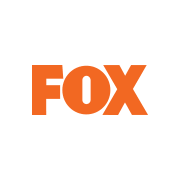 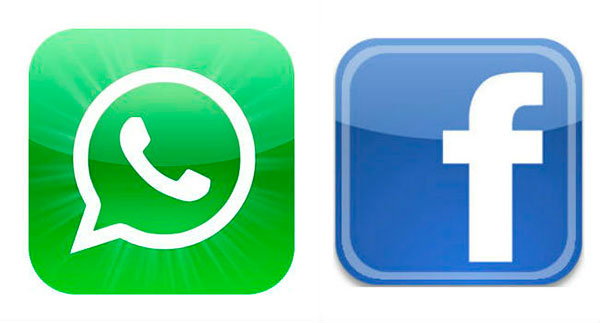 Grupo Experimental
Grupo de Control
MÉTODO PARA LA VALIDACIÓN
5 Estudiantes de Tercer Año de Bachillerato, entre 17 y 19 años.
5 Adultos mayores de 65 años en adelante.
Diseño experimental – Grupos de Control
Resultados
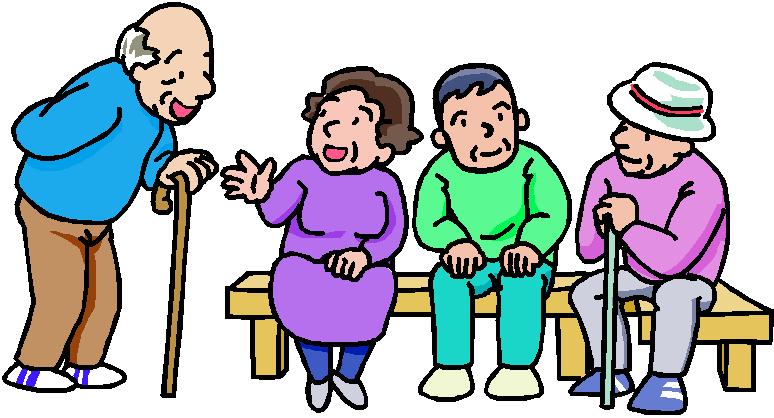 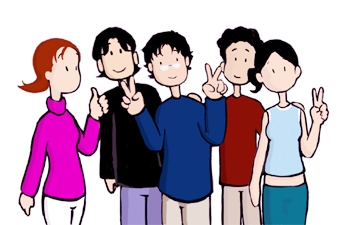 ANÁLISIS UNIVARIADO
NSE
Género
Cantón
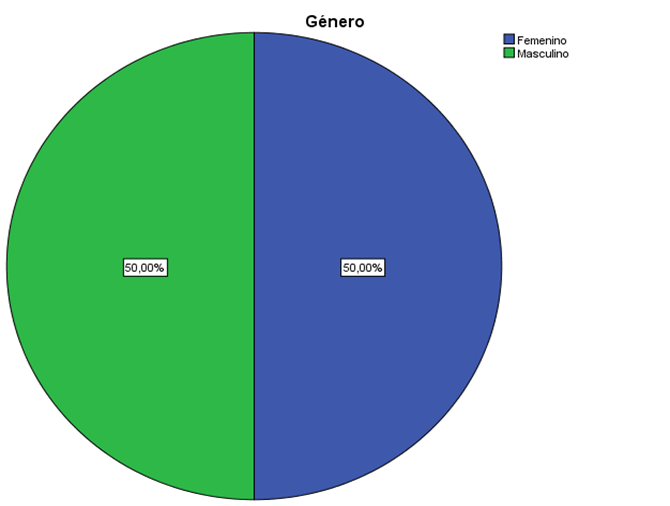 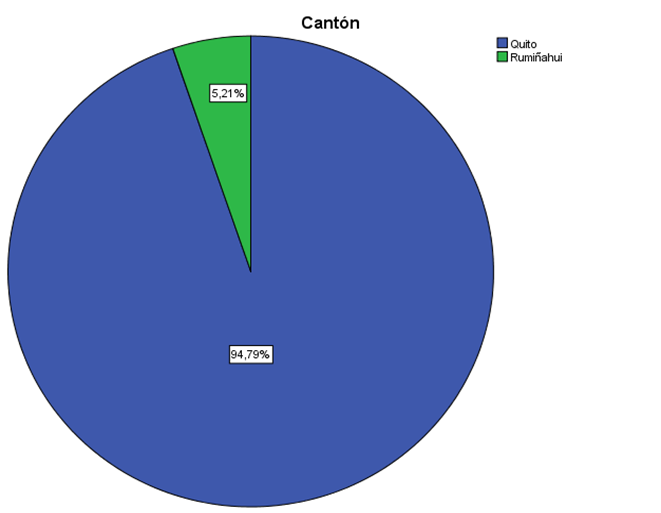 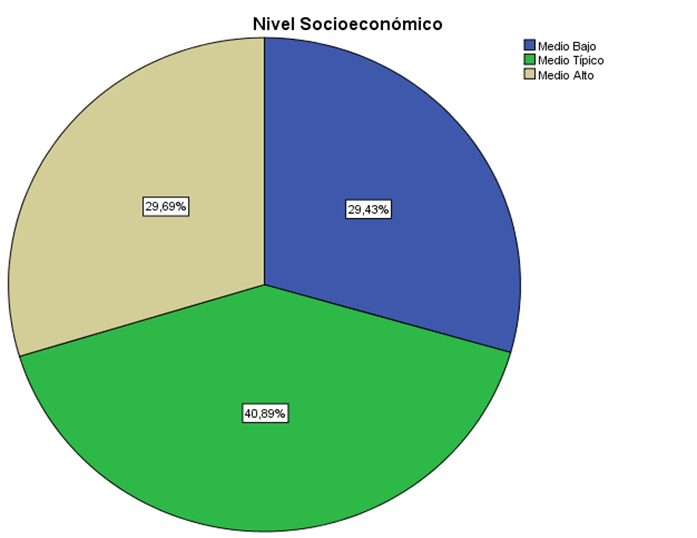 5,2%
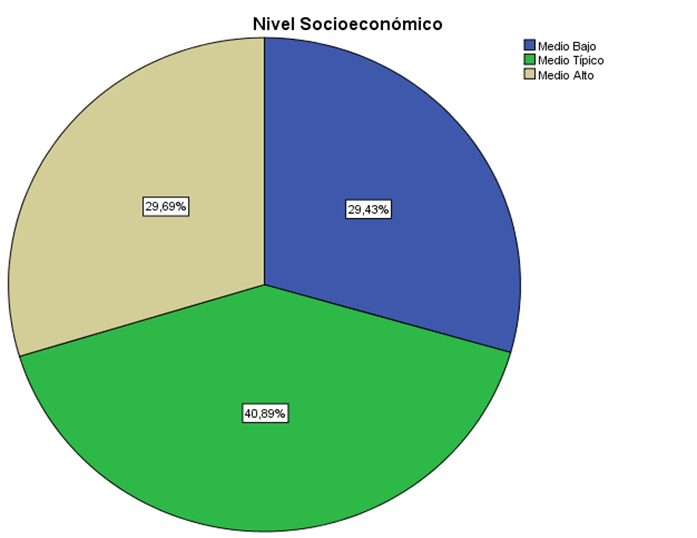 29,7%
29,4%
50%
50%
94,8%
40,9%
Tipo Colegio
Edad
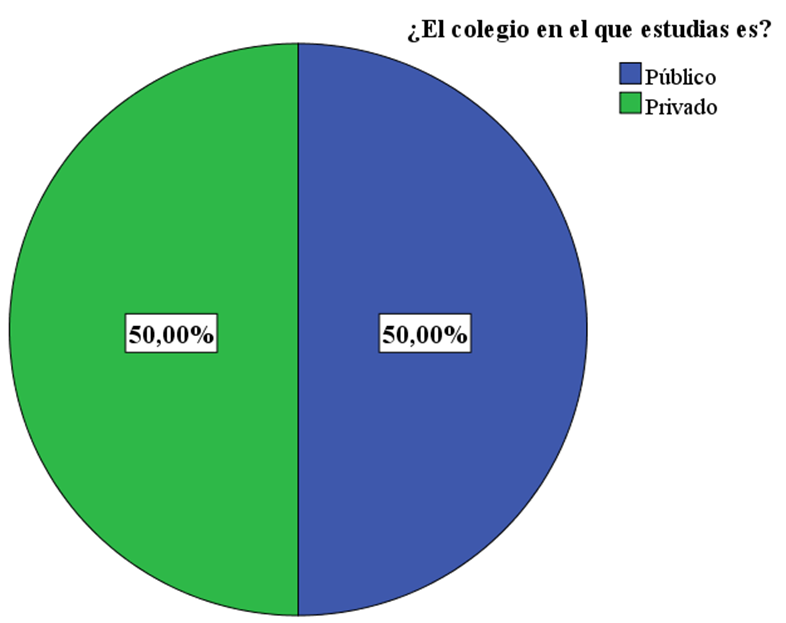 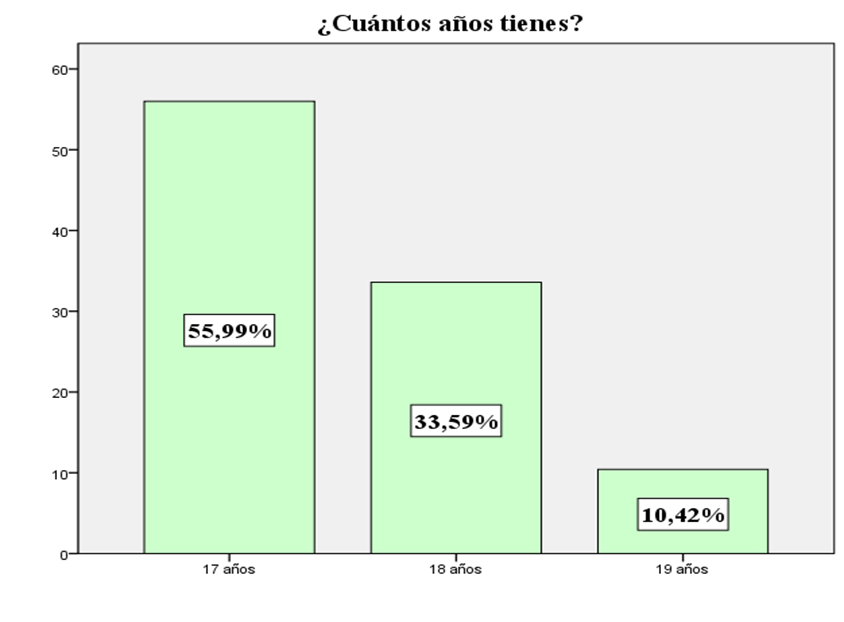 55,9%
50%
50%
33,6%
10,4%
17 años
18 años
19 años
POSICIONAMIENTO UNIVERSIDADES
TOP OF MIND – NIVEL TOTAL
UNIVERSIDADES PÚBLICAS
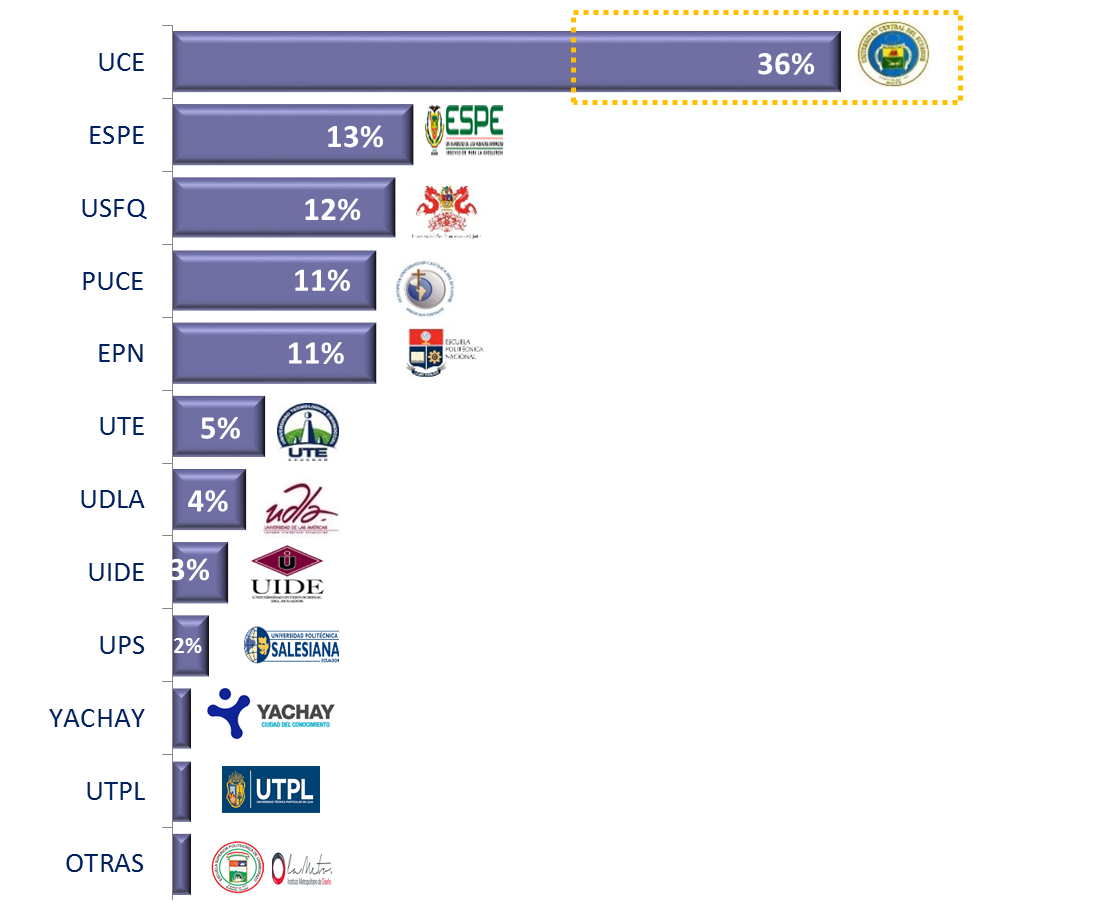 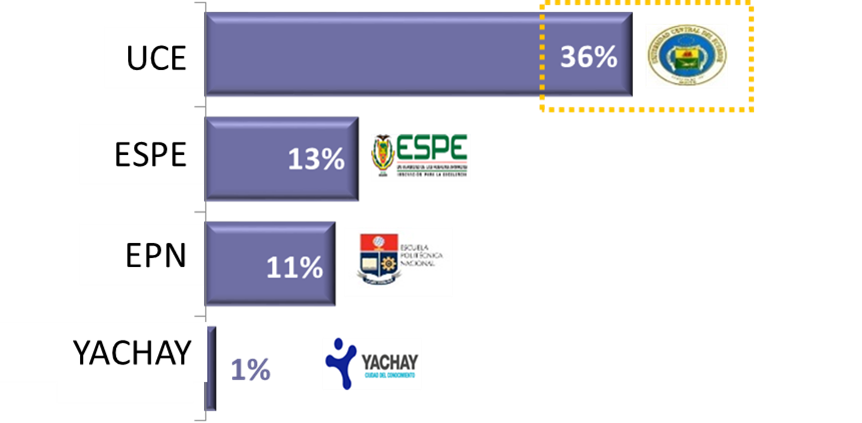 UNIVERSIDADES PRIVADAS
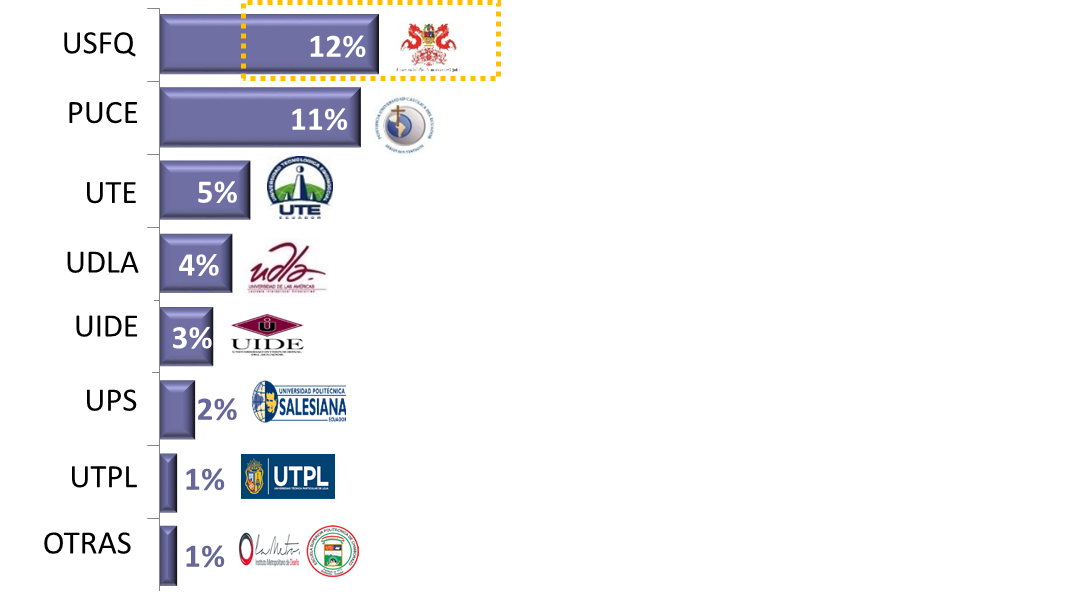 SEK y la UDLH no son marcas frescas en la mente de los estudiantes.
(Eureknow, 2013)
POSICIONAMIENTO UNIVERSIDADES
Construcción del Posicionamiento Cognitivo
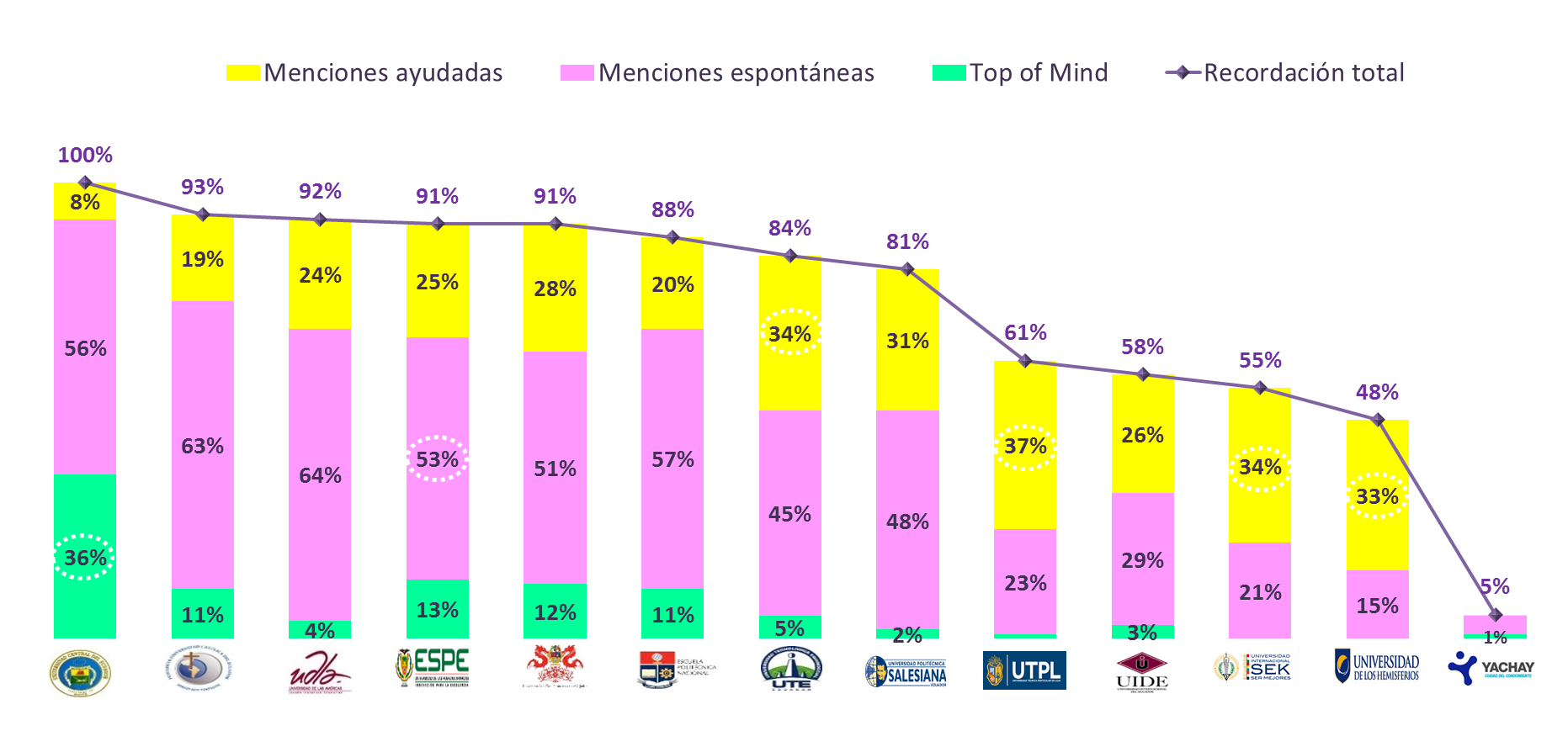 (Eureknow, 2013)
POSICIONAMIENTO UNIVERSIDADES
Atributos Funcionales
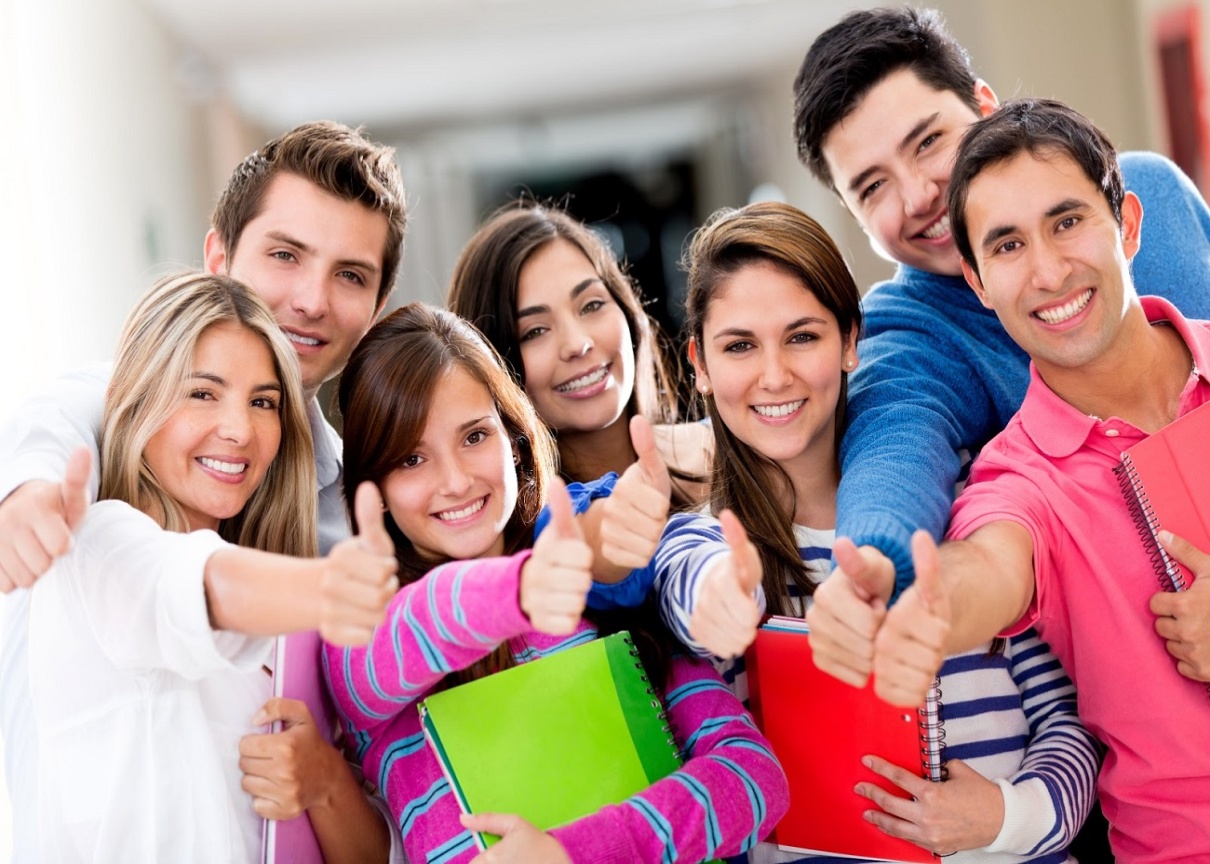 (Eureknow, 2013)
POSICIONAMIENTO UNIVERSIDADES
Atributos Funcionales
POSICIONAMIENTO UNIVERSIDADES
Atributos Funcionales
POSICIONAMIENTO UNIVERSIDADES
Atributos Funcionales
Comparativo Atributos Funcionales
POSICIONAMIENTO UNIVERSIDADES
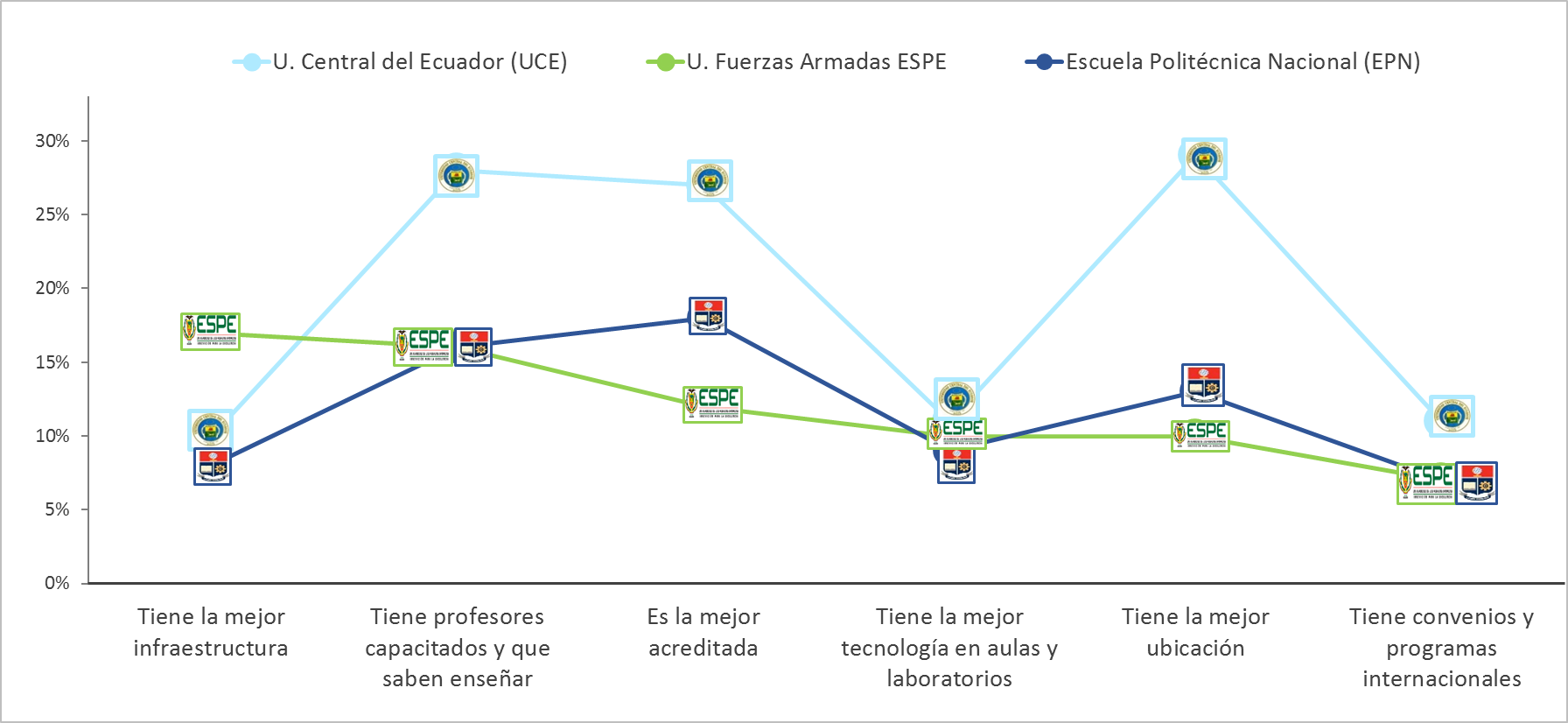 Convenios y programas internacionales
Profesores capacitados y que saben enseñar
Tecnología en aulas y laboratorios
Acreditación
Infraestructura
Ubicación
POSICIONAMIENTO UNIVERSIDADES
Atributos Emocionales
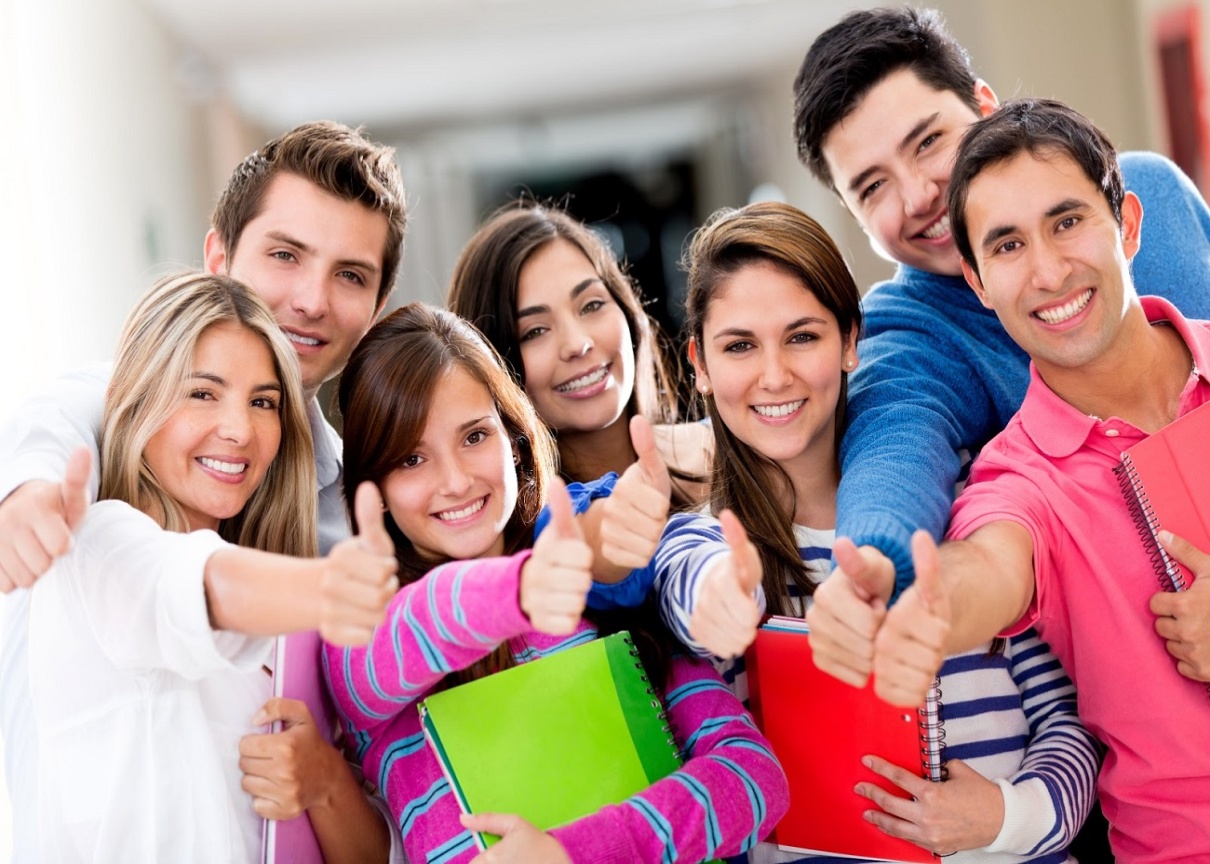 (Eureknow, 2013)
POSICIONAMIENTO UNIVERSIDADES
Atributos Emocionales
POSICIONAMIENTO UNIVERSIDADES
Atributos Emocionales
Universidad de prestigio
POSICIONAMIENTO UNIVERSIDADES
Atributos Emocionales
Carreras y materias innovadoras
Ambiente agradable
Comparativo Atributos Emocionales
POSICIONAMIENTO UNIVERSIDADES
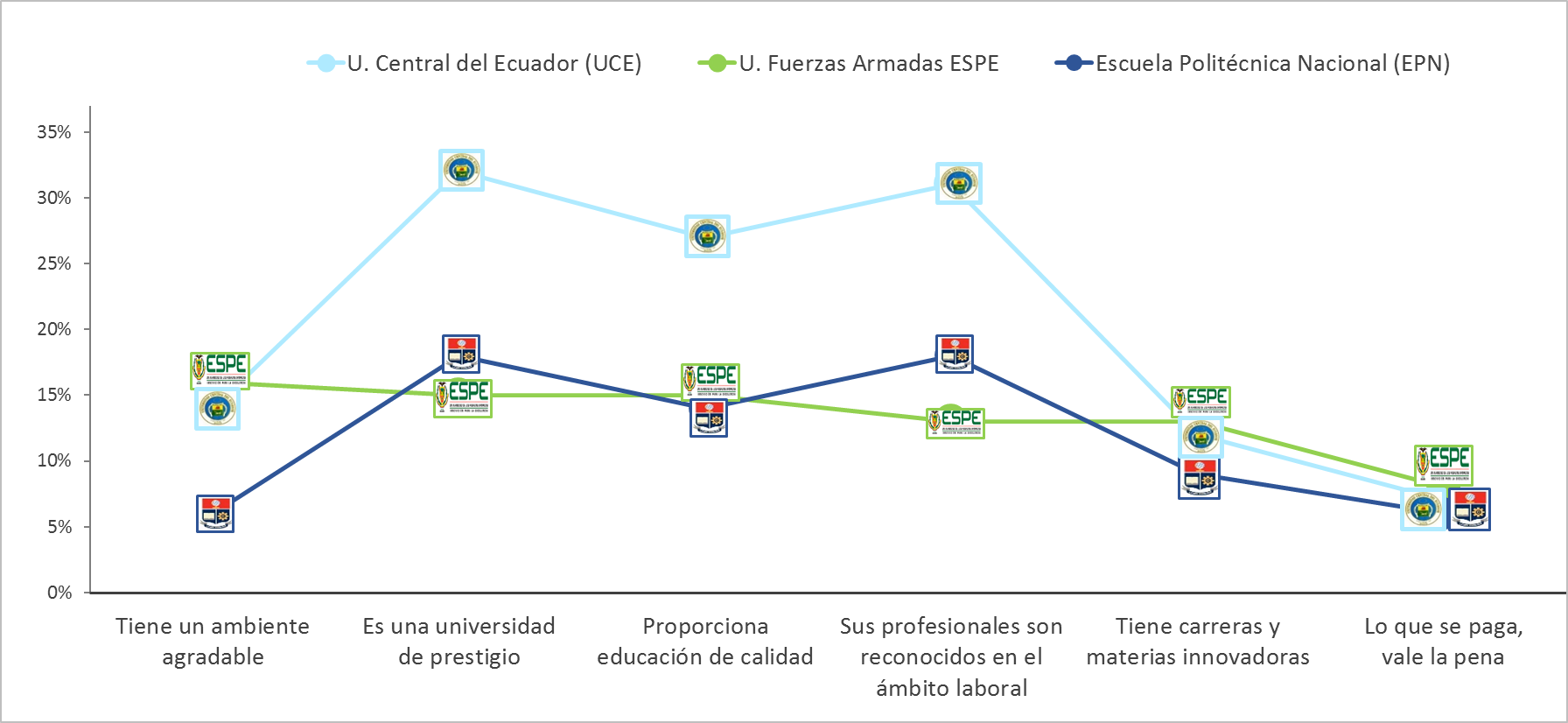 Sus profesionales son reconocidos en el ámbito laboral
Carreras y materias innovadoras
Proporciona educación de calidad
Ambiente agradable
Universidad de prestigio
Relación                  costo - beneficio
PREFERENCIA CARRERAS
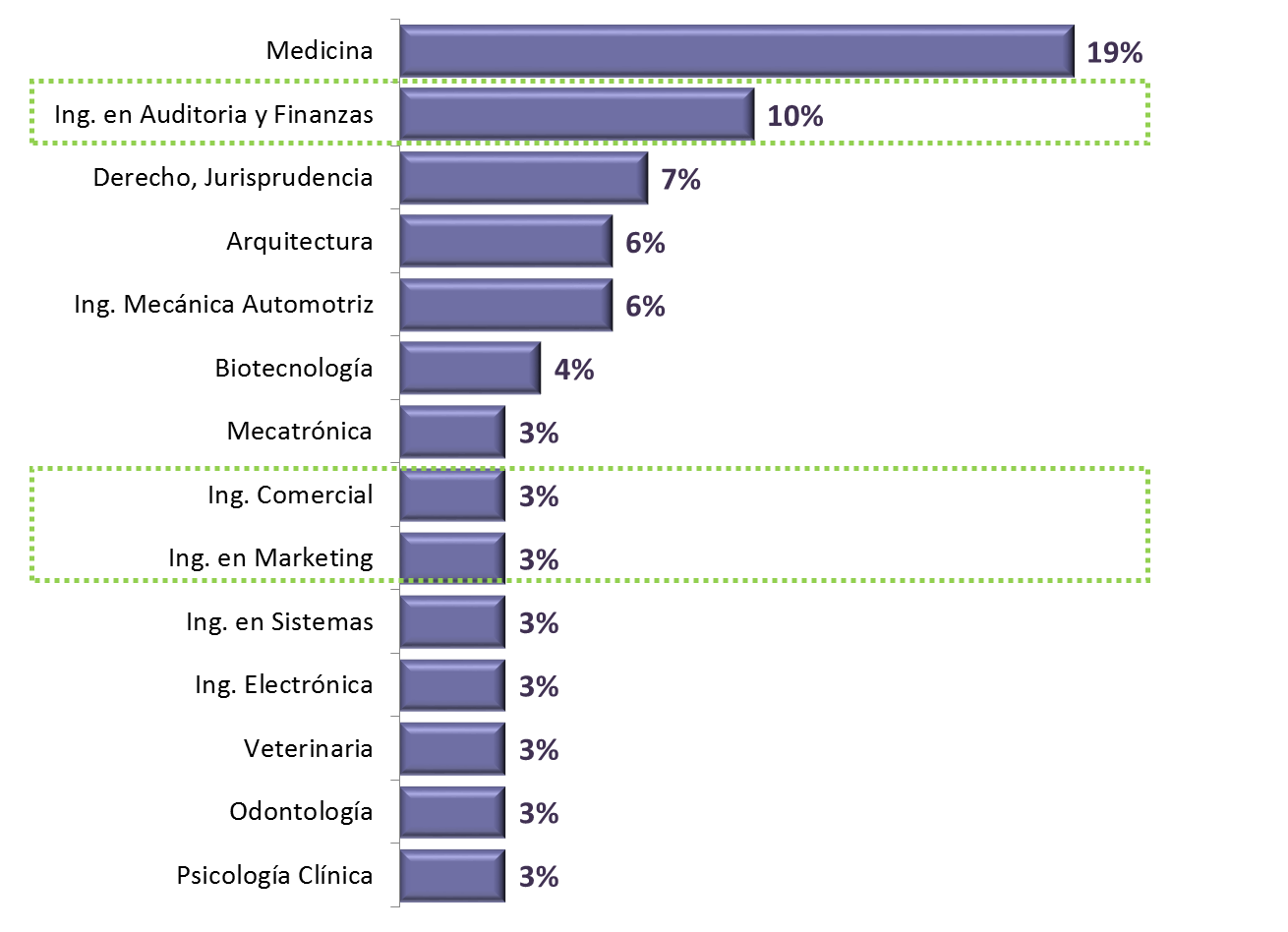 El 16% de los estudiantes encuestados desean estudiar una carrera administrativa.
El 32% de los estudiantes encuestados desean estudiar una carrera relacionada con la salud.
El 15% de los estudiantes encuestados desean estudiar una carrera técnica.
CONSIDERACIÓN - PREFERENCIA
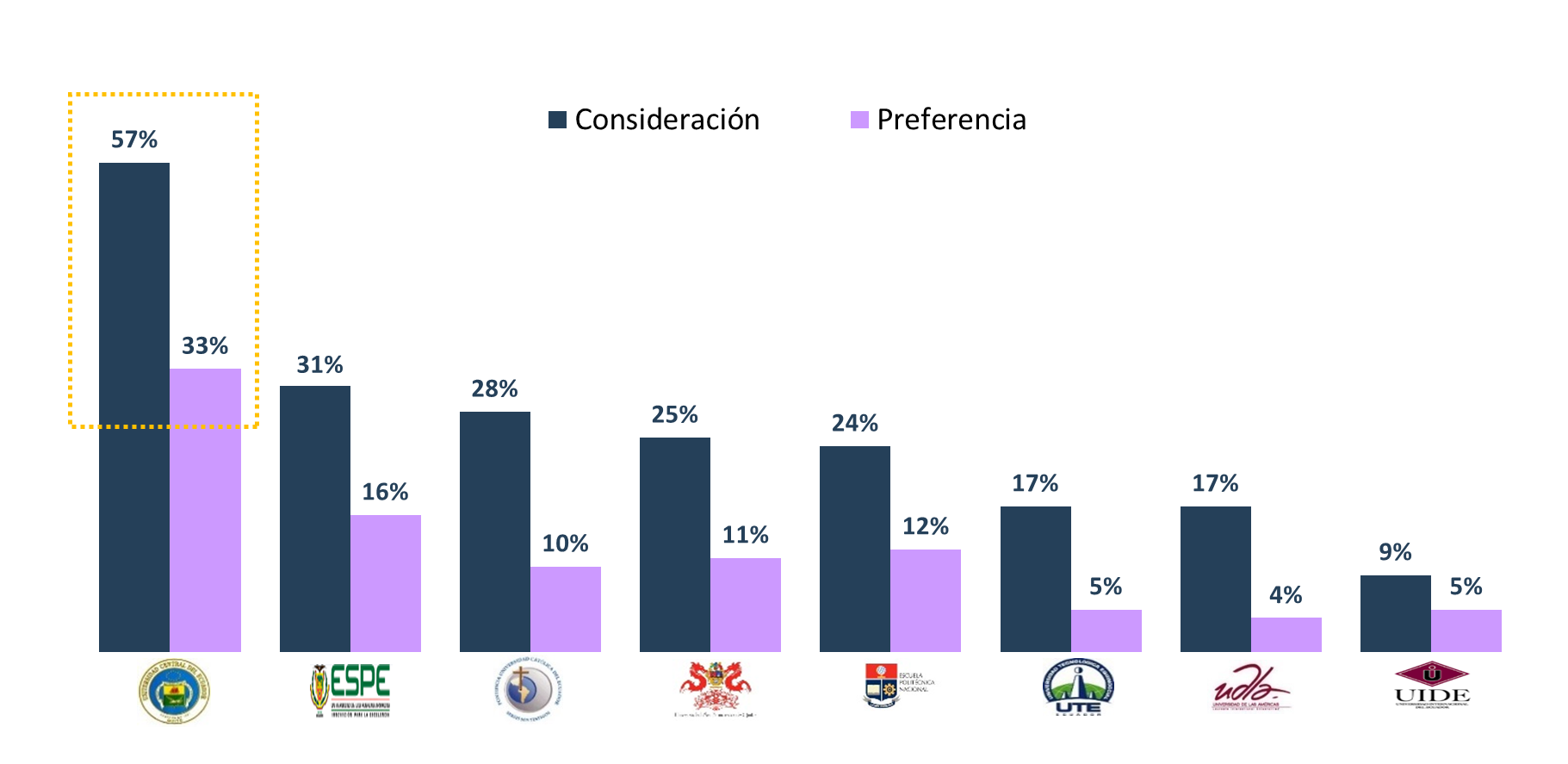 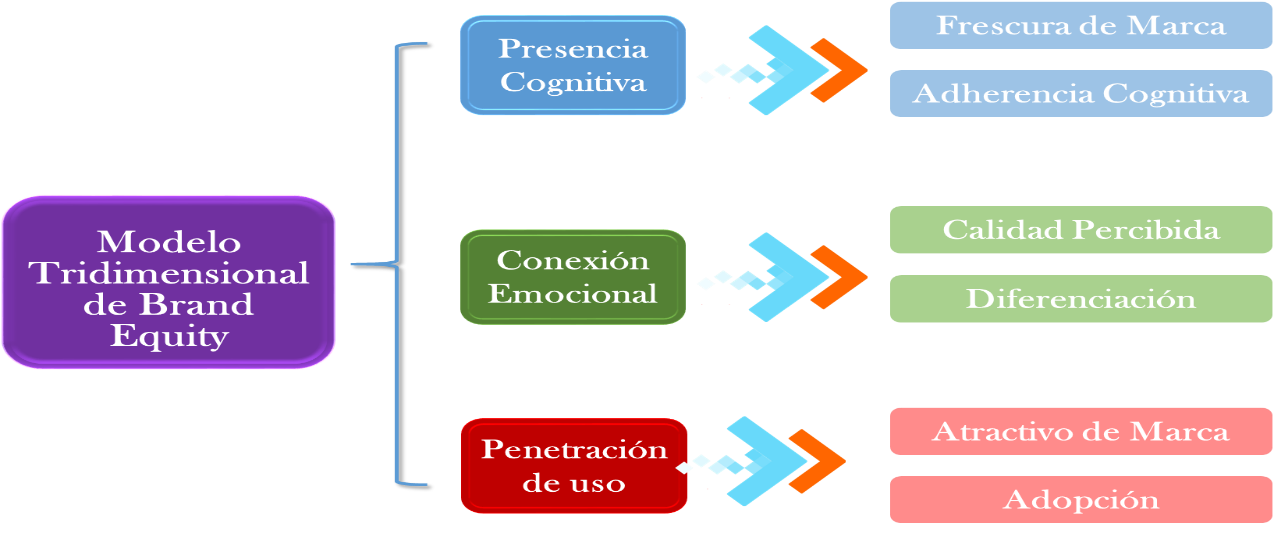 Frescura de Marca
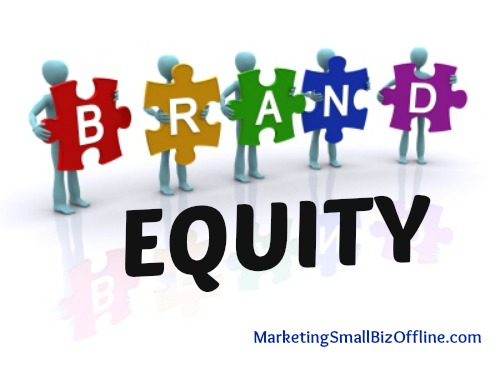 Adherencia Cognitiva
Calidad Percibida
Diferenciación
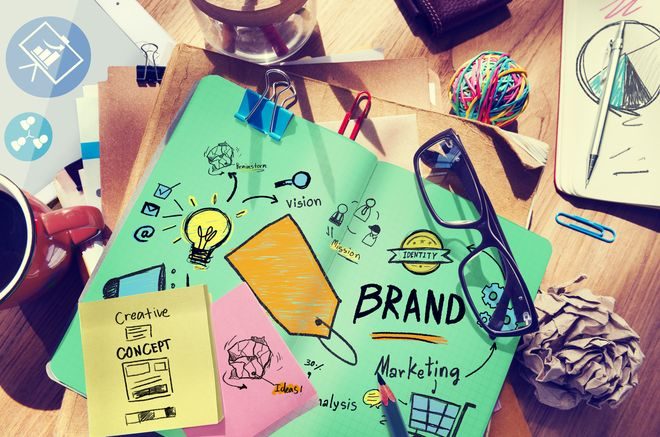 Atractivo de Marca
Adopción de Marca
(Eureknow, 2013)
BRAND EQUITY UNIVERSIDADES
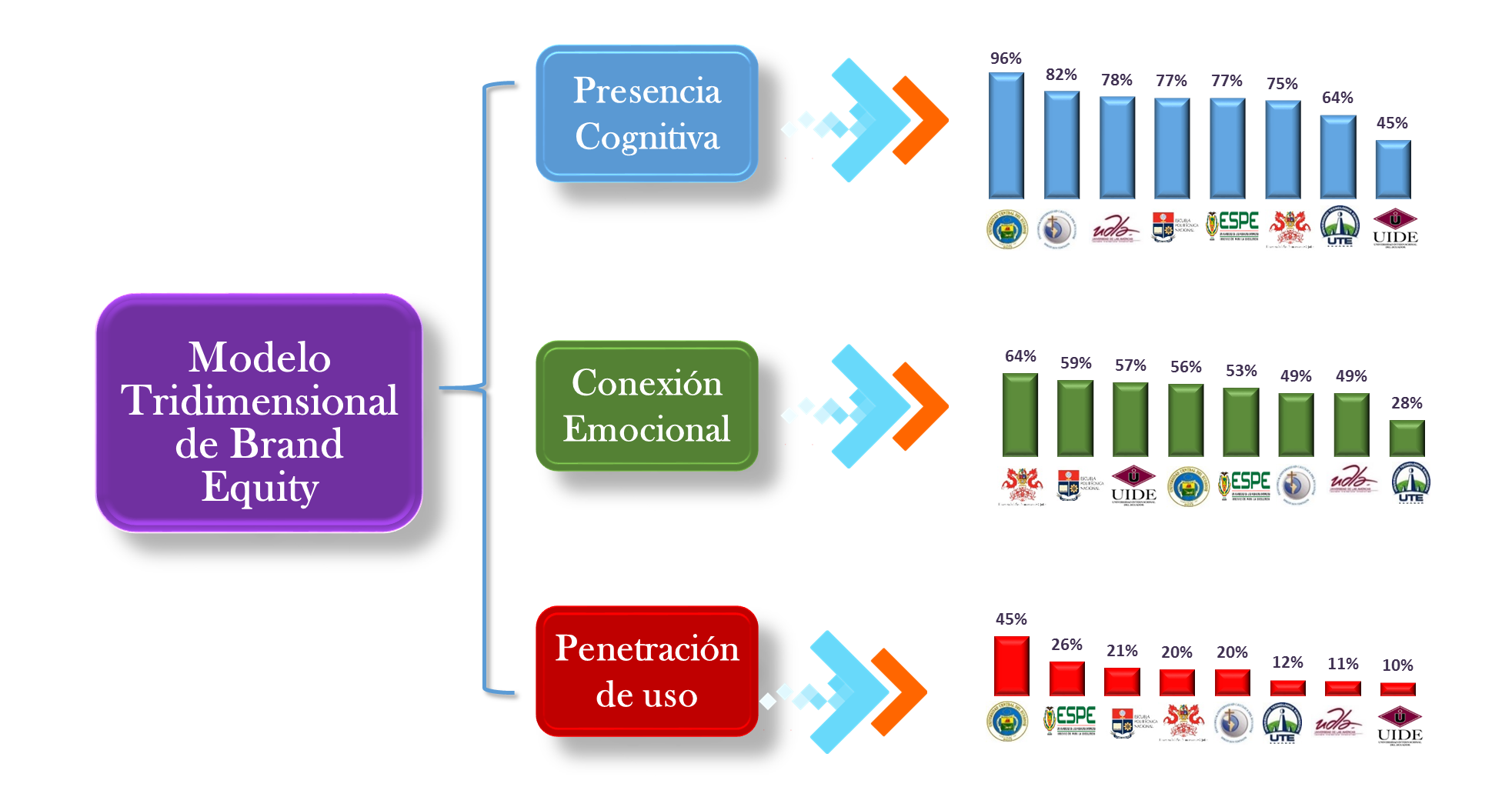 Frescura de Marca/ Adherencia Cognitiva
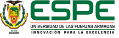 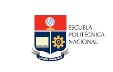 Adherencia
Calidad Percibida
Diferenciación
Atractivo de Marca
Adopción de Marca
(Eureknow, 2013)
BRAND EQUITY UNIVERSIDADES
Presencia Cognitiva
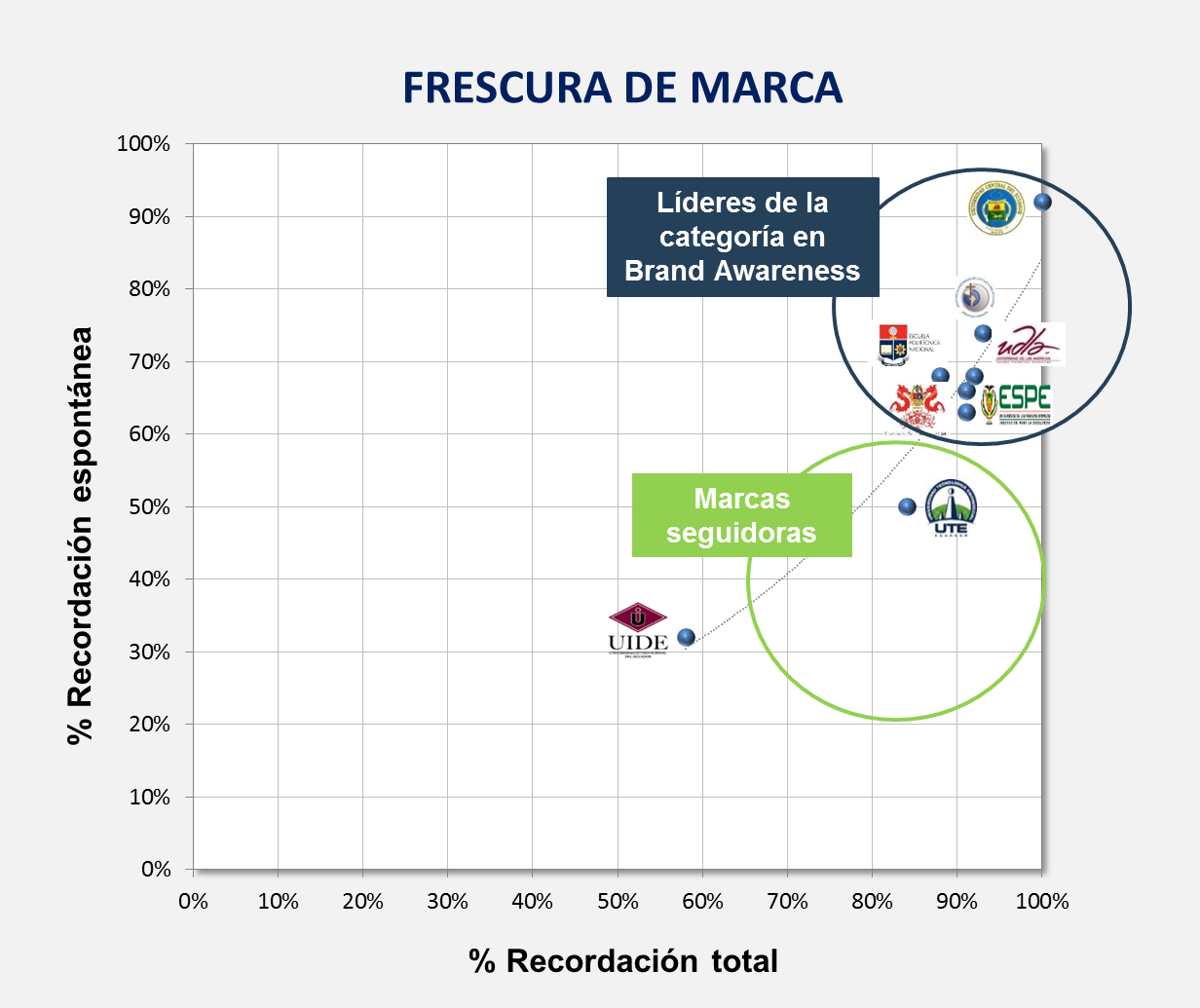 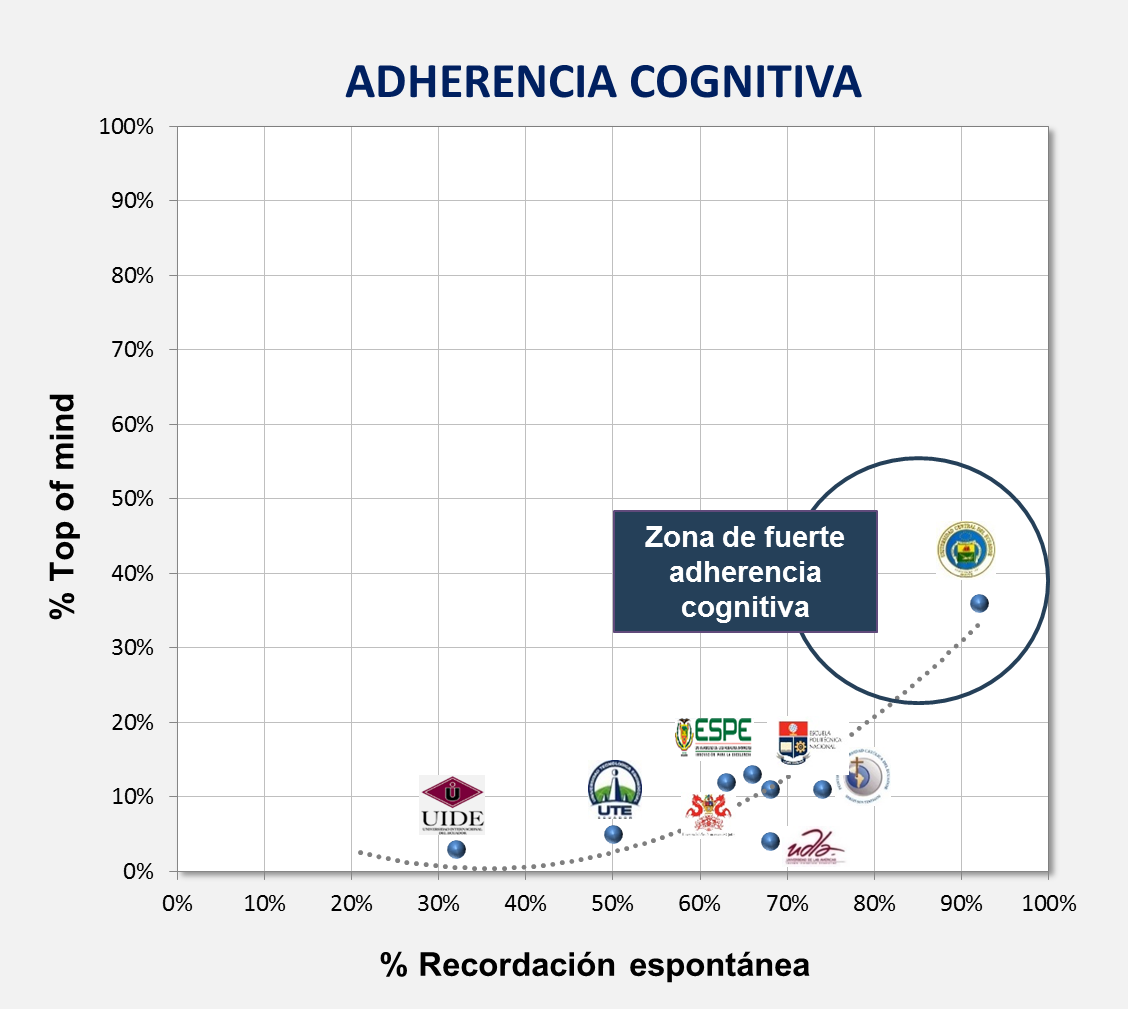 0
(Eureknow, 2013)
BRAND EQUITY UNIVERSIDADES
Conexión Emocional
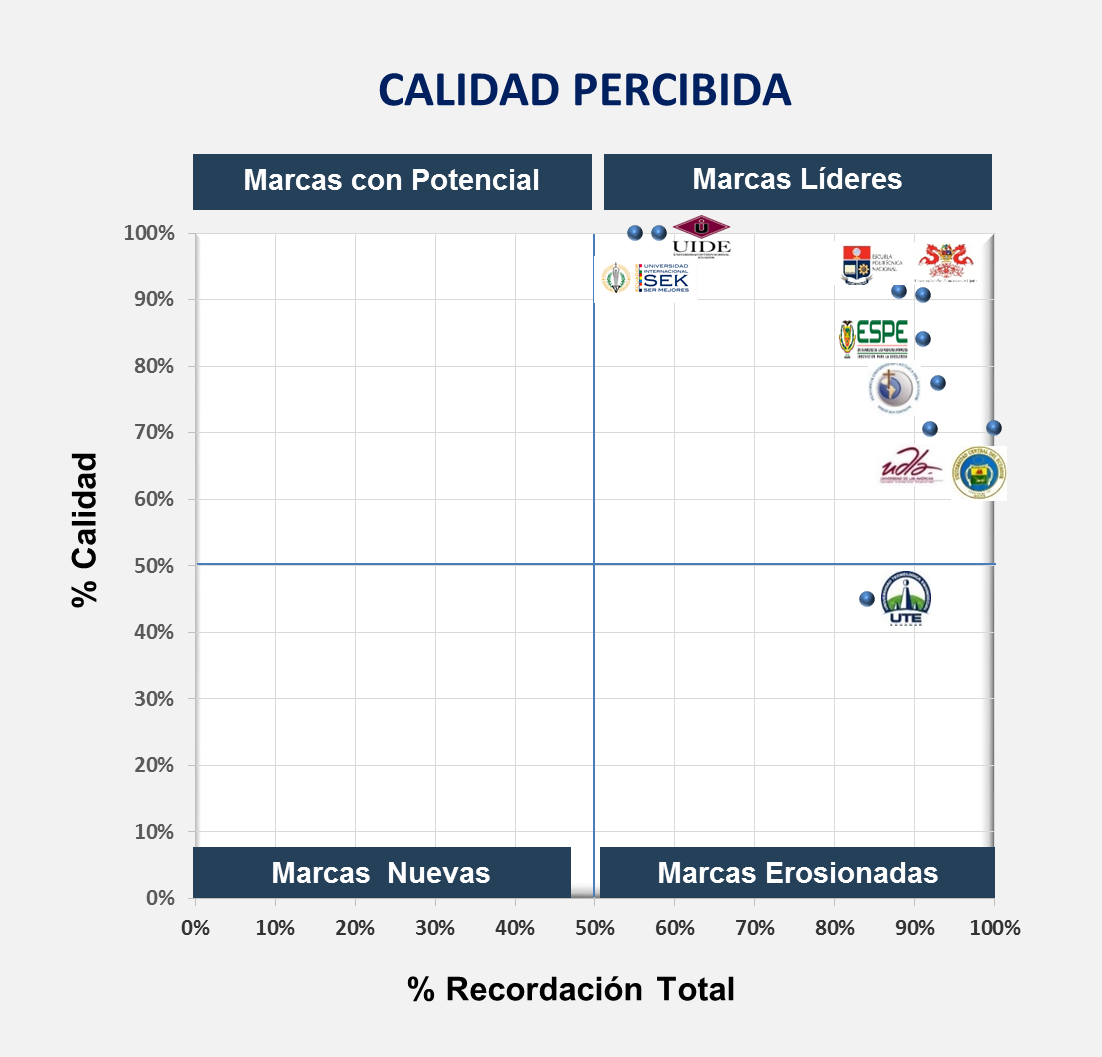 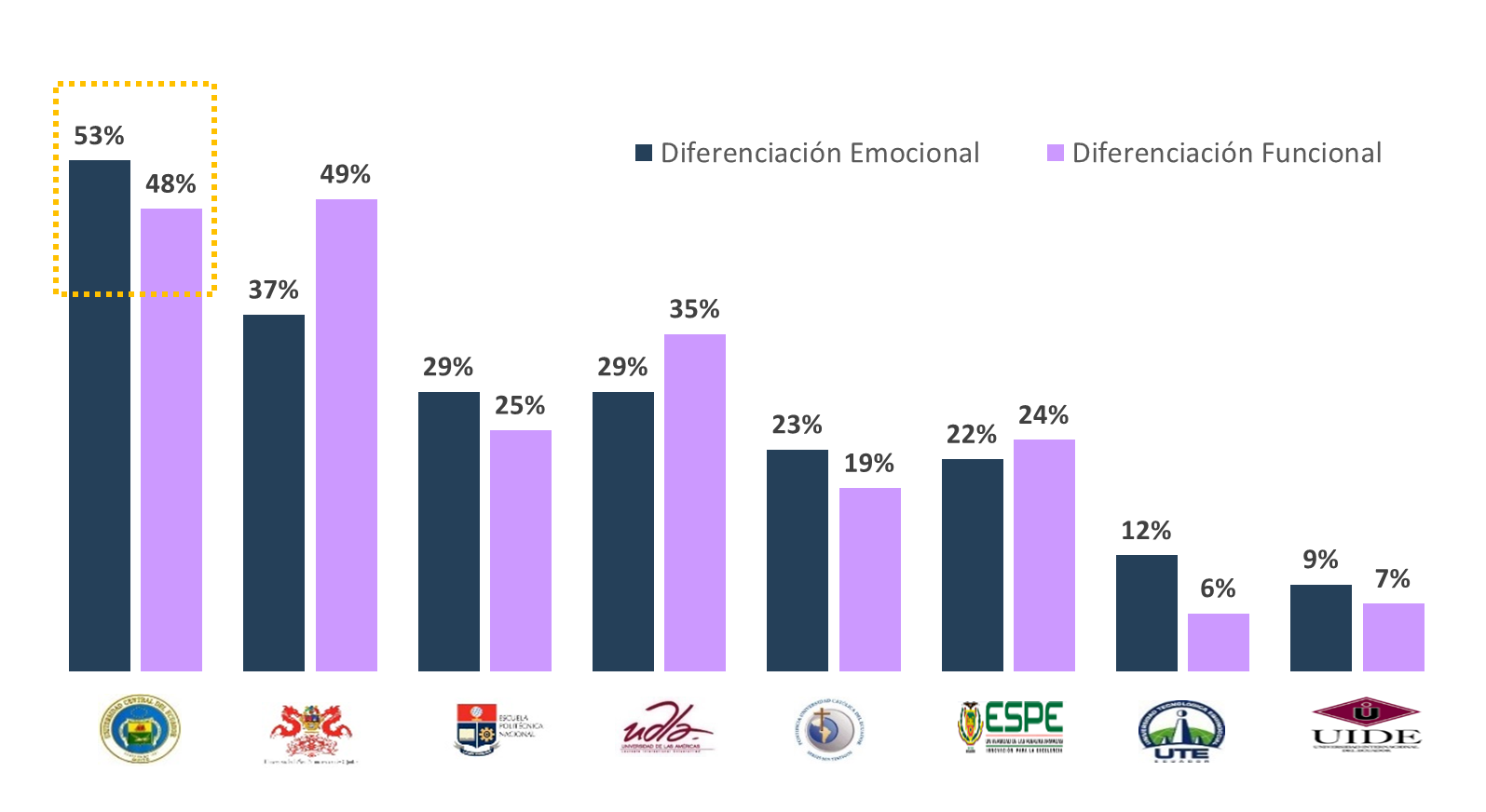 DIFERENCIACIÓN
(Eureknow, 2013)
BRAND EQUITY UNIVERSIDADES
Penetración de Uso
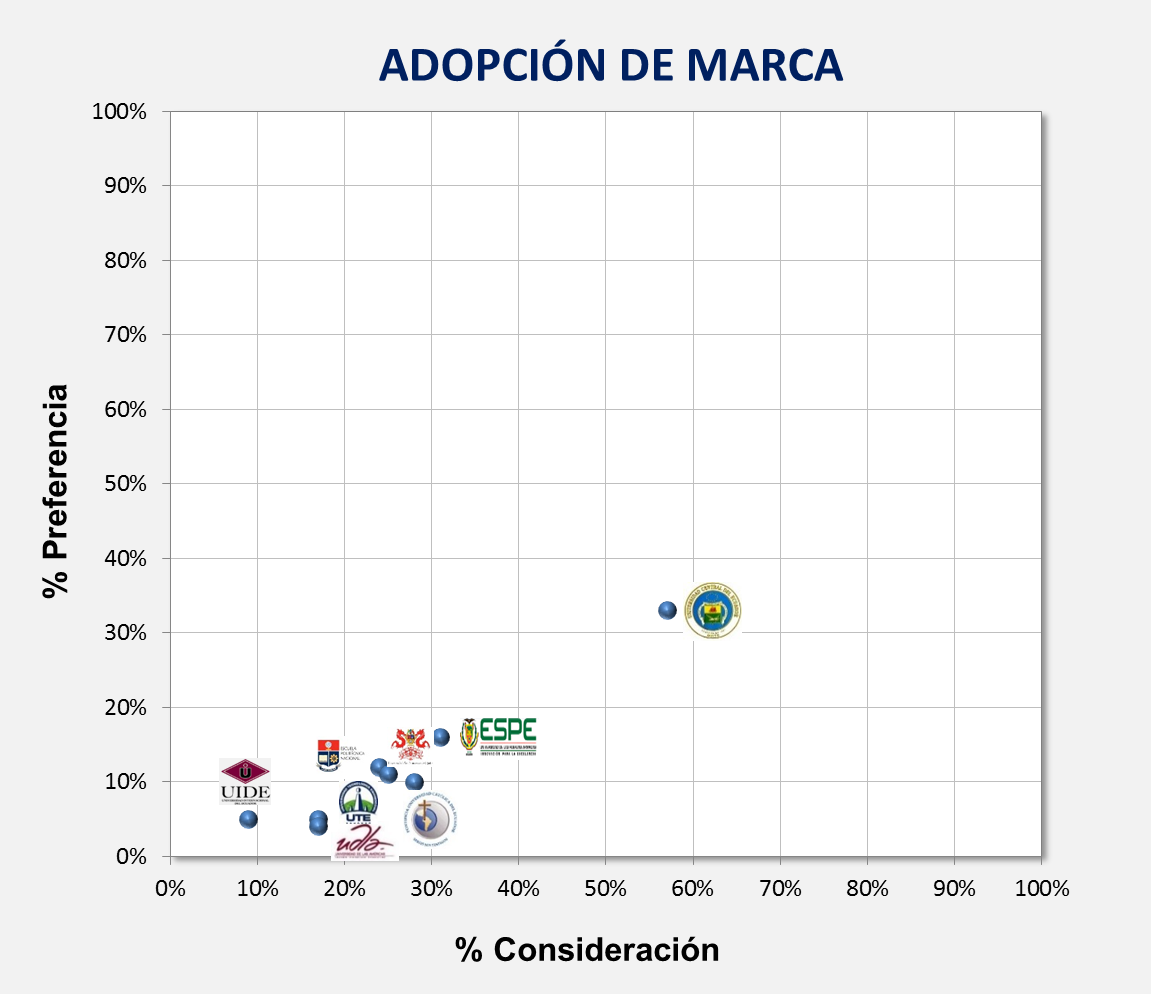 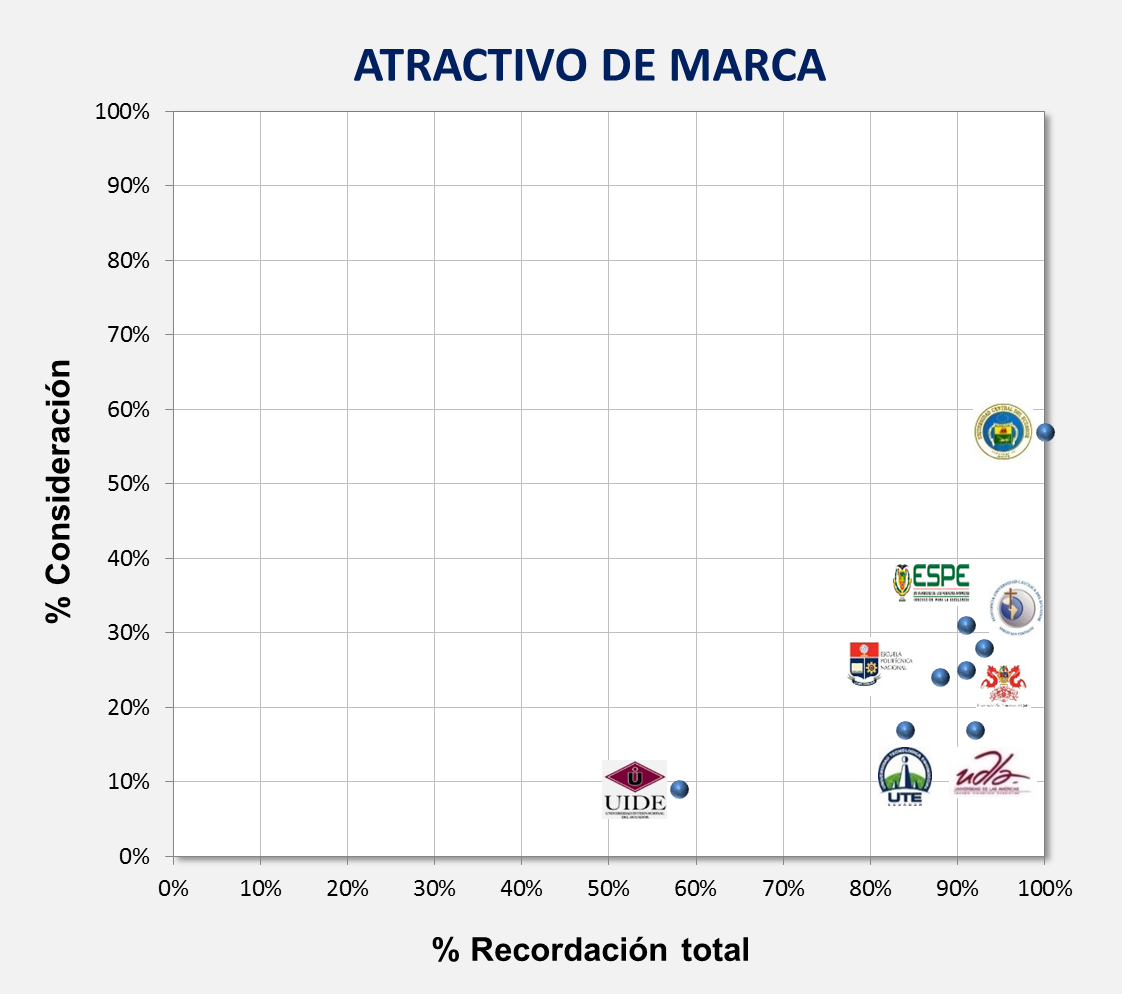 (Eureknow, 2013)
BRAND EQUITY UNIVERSIDADES
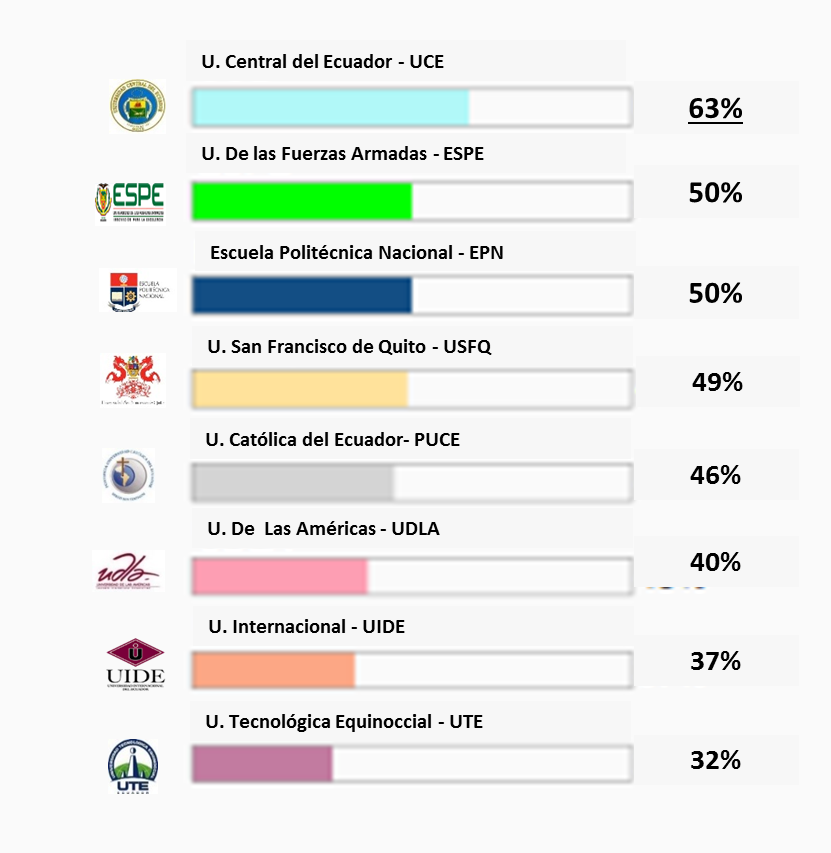 La UCE cuenta con la mejor valoración DE Brand Equity fruto de lograr una fuerte presencia cognitiva con el consumidor.

Sin embargo, la ESPE y EPN se presentan como fuertes amenazas, pues son marcas que están creando alto valor de marca y cuando generen mayor conexión emocional pueden desplazar fácilmente a la UCE.
(Eureknow, 2013)
MODULO PUBLICITARIO
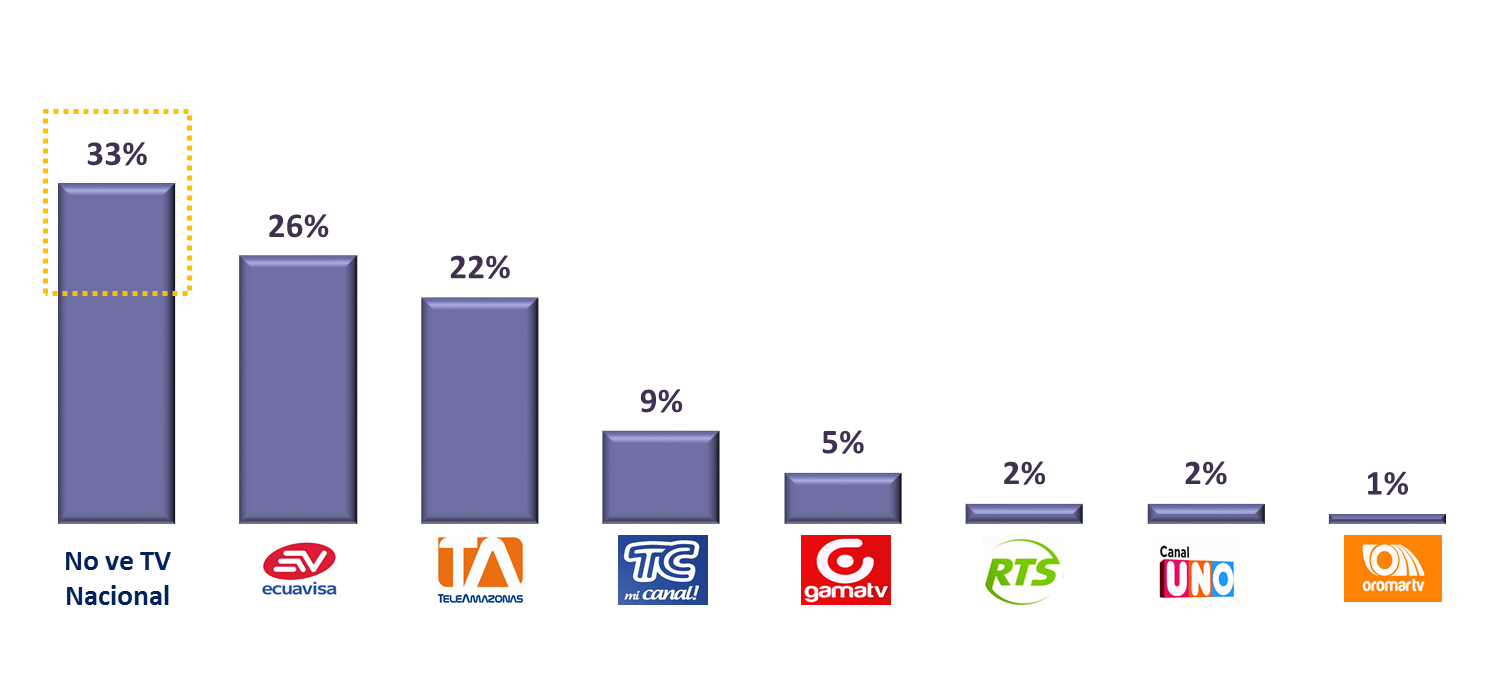 Canales Nacionales Favoritos
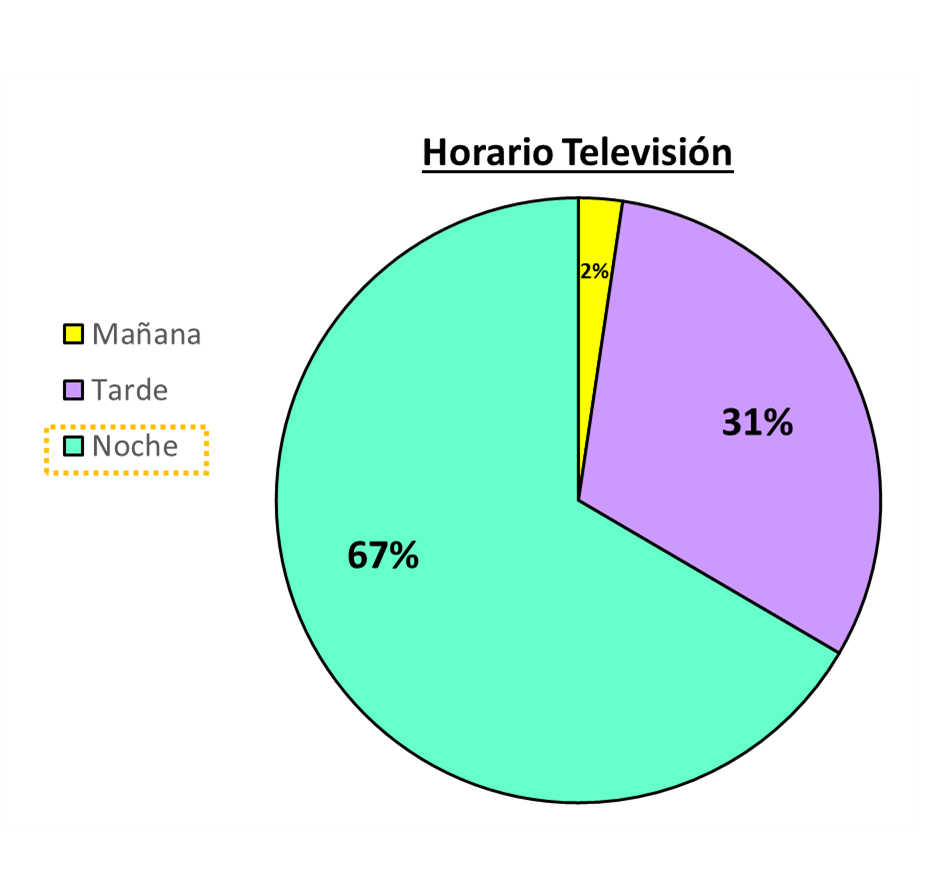 Horario de Televisión
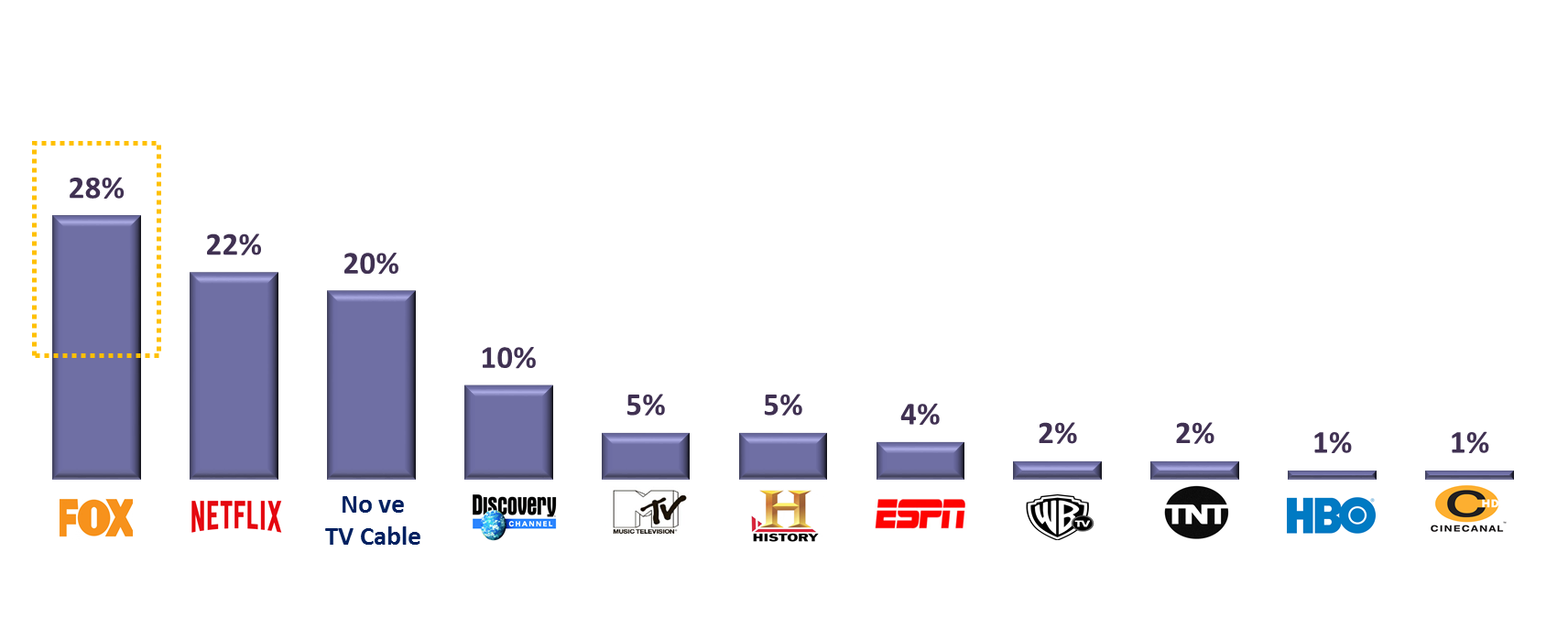 Canales de Televisión por Cable Favoritos
MÓDULO PUBLICITARIO
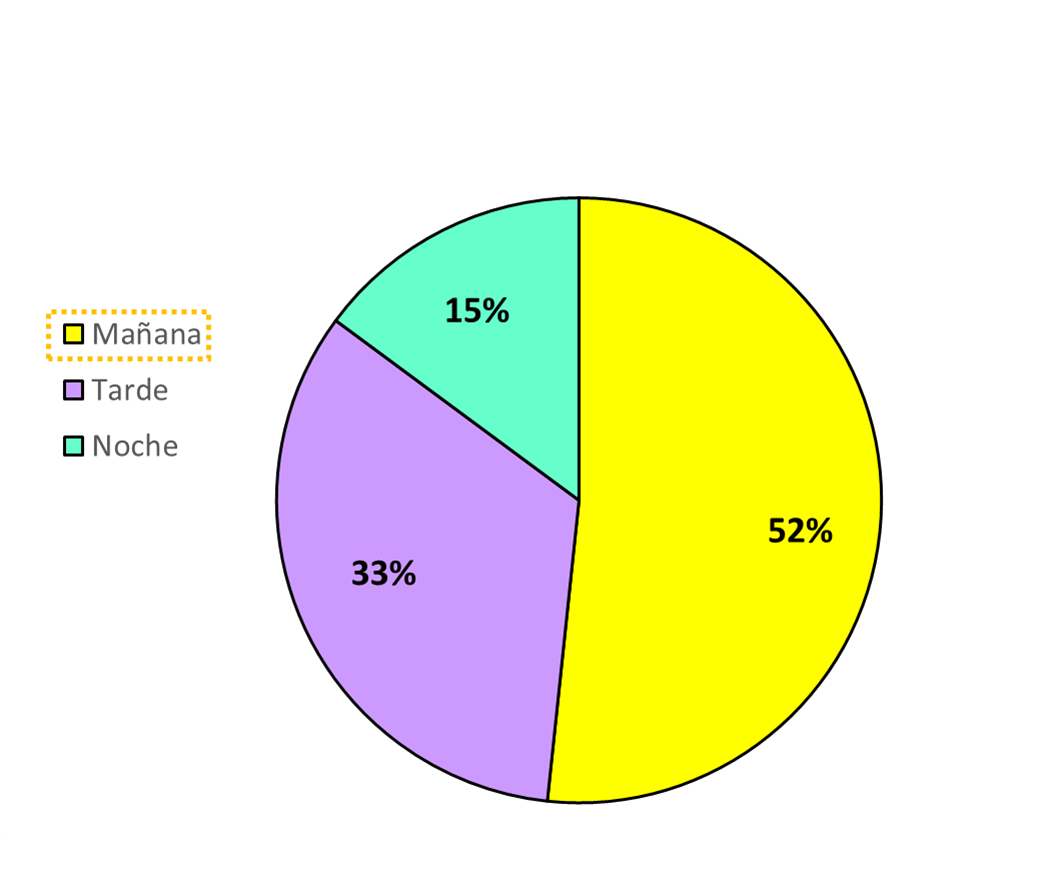 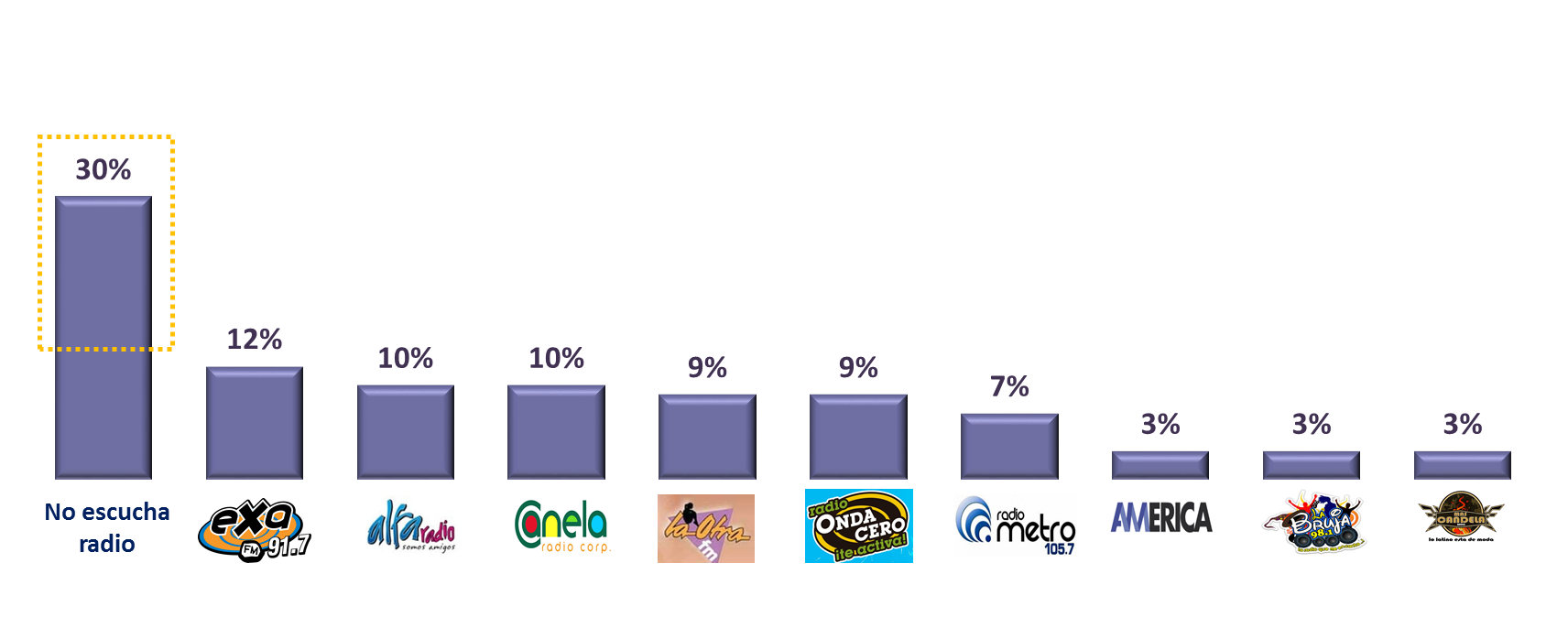 Emisoras más sintonizadas
Emisoras más sintonizadas
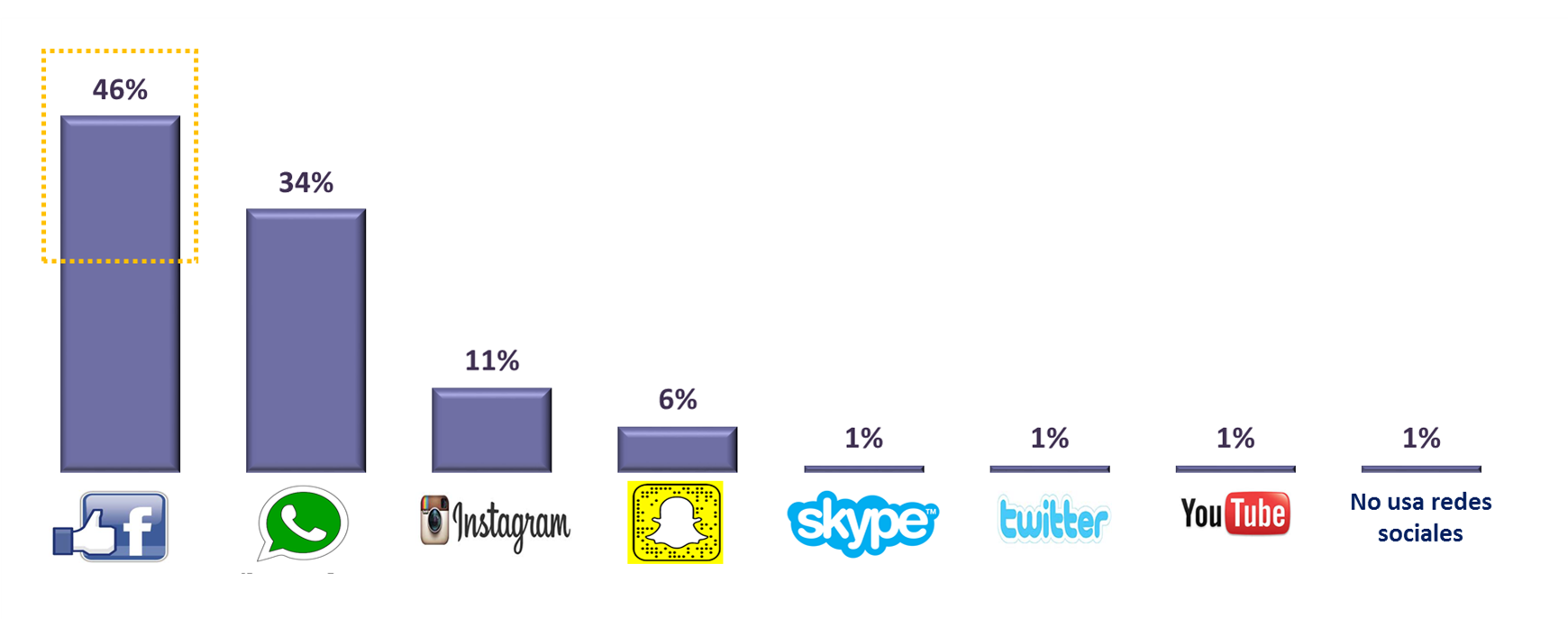 Redes  Sociales más usadas
ANÁLISIS BIVARIADO
CHI CUADRADO
Relación entre la pregunta P6 y P1

¿El colegio en el que estudias es? *  Por favor dime los nombres de todas las universidades que conoces
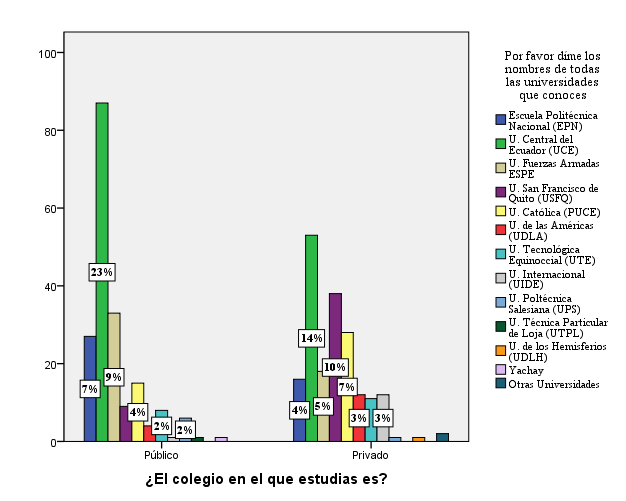 Se acepta la H1, si existe relación entre las variables, es decir dependiendo del colegio en el que estudian sea este público o privado se podrá determinar el top of mind de las universidades que los encuestados conocen, contando que los colegios públicos tienen en su set de recordación con un 65% a la Universidad de las Fuerzas Armadas y los colegios privados con un 81% a la Universidad San Francisco de Quito.
ANÁLISIS BIVARIADO
ANOVA
Tabla 31Relación entre la pregunta 10 y 4

Importancia que una universidad tenga carreras y materias innovadoras * Si en este momento tuvieras que elegir una universidad ¿Cuál elegirías? (Preferencia)
H0: No existe diferencia significativa entre la importancia que una universidad tenga carreras y materias innovadoras y preferencia.
H1: Existe diferencia significativa entre la importancia que una universidad tenga carreras y materias innovadoras y preferencia.

Acepto hipótesis alterna existe una diferencia significativa entre las variables importancia que una universidad tenga carreras y materias innovadorascon la preferencia que los encuestados tienen al elegir la carrera.
ANÁLISIS BIVARIADO
CORRELACIONES
Nivel socioeconómico vs tipo de colegio
Existe una alta correlación entre las variables Nivel socioeconómico y el tipo de colegio en el que estudia el encuestado, ya que la correlación de Pearson es de 0.613, por lo cual significa que dependerá mucho del nivel socioeconómico del encuestado, teniendo como opciones medio bajo, medio típico y medio alto para que se encuentren estudiando en un colegio público o privado.
CONCLUSIONES
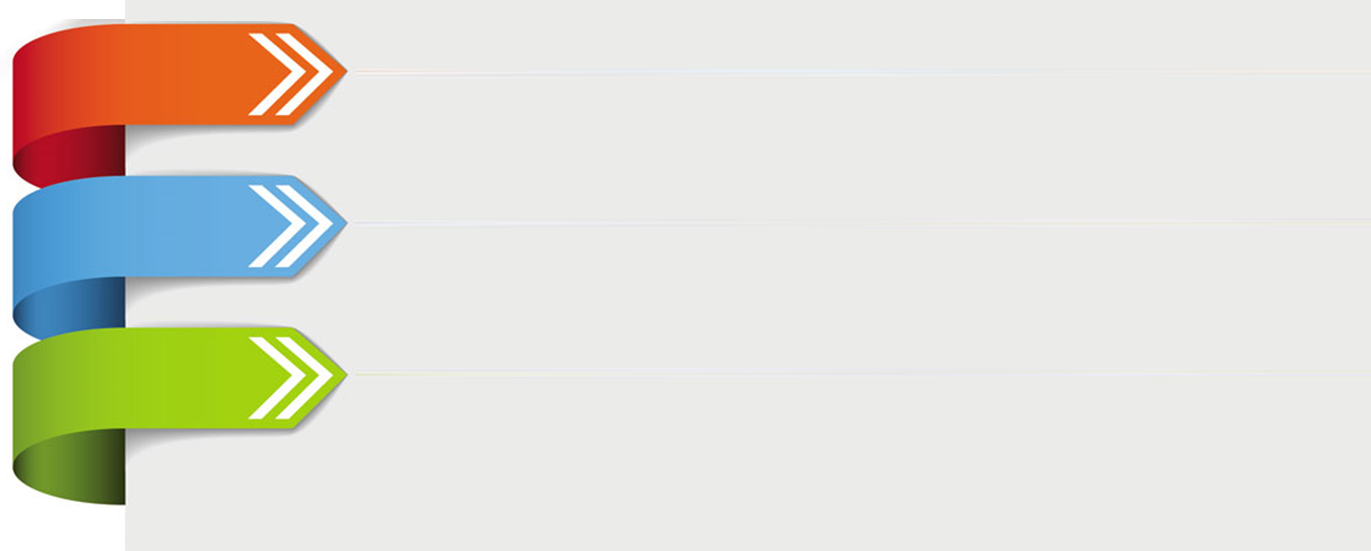 La Universidad de las Fuerzas Armadas ESPE se encuentra mejor posicionada en el atributo funcional de infraestructura, mientras que en los atributos emocionales se diferencia principalmente por ser una Universidad que tiene un ambiente agradable.
La Universidad de las Fuerzas Armadas ESPE es una marca fresca en la mente de los estudiantes ya que posee un 13% de Top of Mind, un recuerdo espontáneo del 66% y un 91% de recordación total. Por lo que el índice de presencia cognitiva corresponde al 77% ocupando el cuarto lugar en este indicador en comparación con las otras universidades.
El 84% de los estudiantes consideran que la ESPE es una universidad de calidad, que posee una diferenciación funcional basada en la infraestructura, por lo tanto el indicador de conexión emocional es del 53%.
CONCLUSIONES
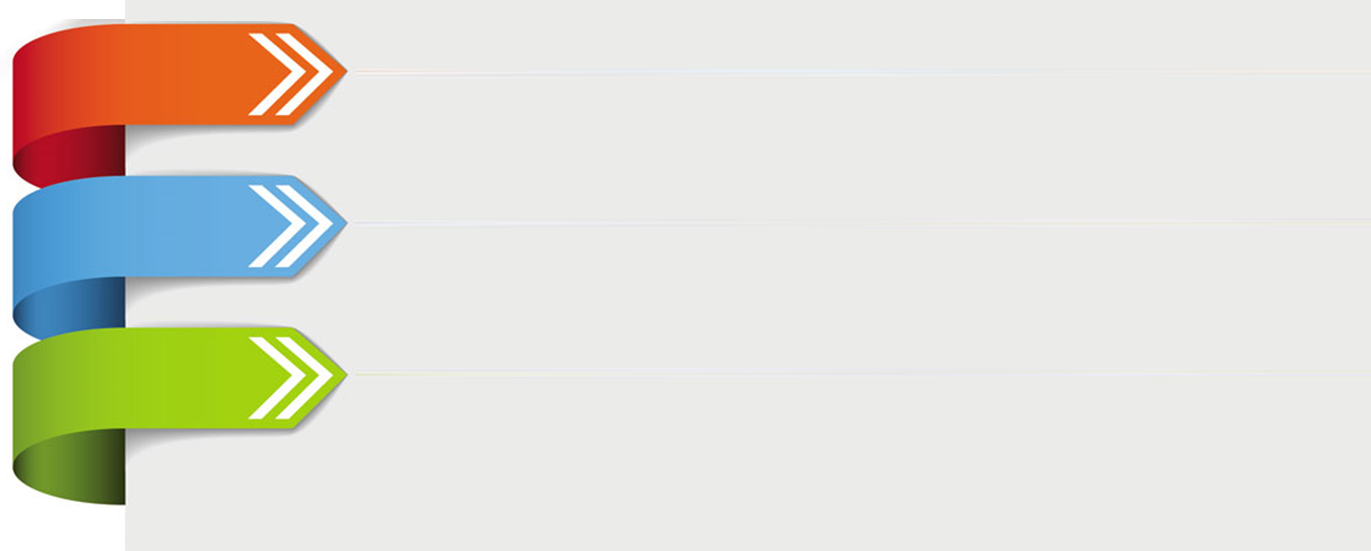 El indicador de penetración de uso que posee la marca ESPE es del 50%, la institución se encuentra con un 31% en el set de consideración de las mejores universidades capitalizándose el 16% en preferencia. Siendo una de las tres marcas que poseen una penetración de uso más fuerte en esta categoría.
Las redes sociales son el medio publicitario que generan mayor impacto en los estudiantes con un 99% de frecuencia de uso, siendo Facebook la red social más utilizada. Seguido de la televisión con un 89% de frecuencia de uso mientras que la radio es el medio menos sintonizado por los estudiantes pues registra una frecuencia de uso del 70%.
RECOMENDACIONES
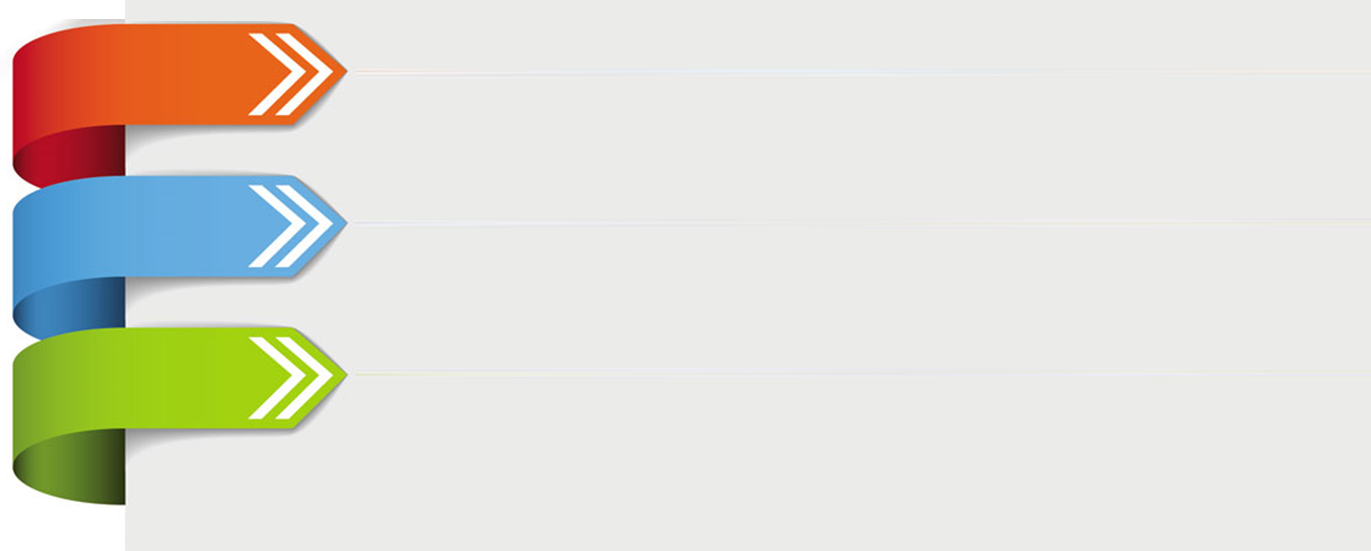 Los atributos emocionales apalancan fuertemente el posicionamiento de las marcas  siendo importante que la ESPE trabaje en estos atributos, especialmente en que la universidad proporcione una educación de calidad pues el más importante para los estudiantes, y este se complementa con el atributo funcional de profesores capacitados y que sepan enseñar.
La ESPE debe trabajar arduamente en la implementación de estrategias comunicacionales que le permitan generar mayor frescura de marca y ganar el posicionamiento cognitivo de su principal competidor que es la Universidad Central del Ecuador.
Las estrategias comunicacionales que vaya a implementar la universidad deben estar  orientadas y adaptadas al dinamismo que manejan las redes sociales principalmente Facebook que es la que genera mayor impacto en este target.
El mensaje comunicacional que debe transmitir la universidad debe estar basado en el concepto de esfuerzo y conocimiento, ya que son los factores  que los estudiantes más asocian con universidad.
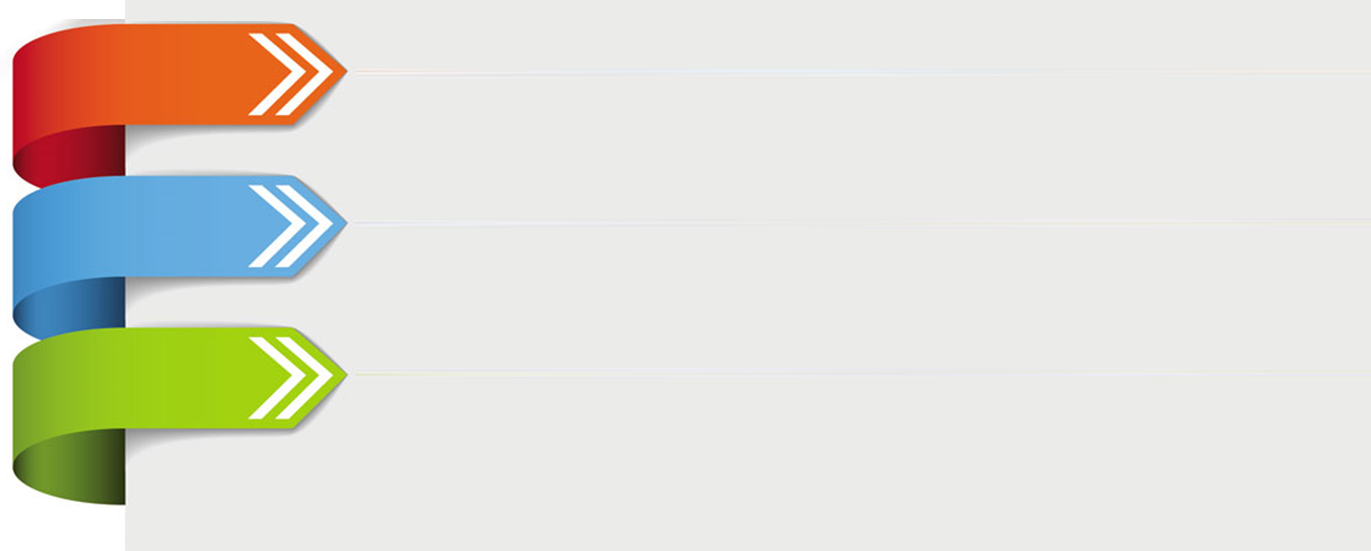 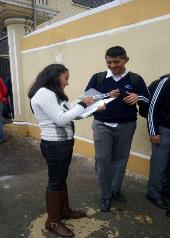 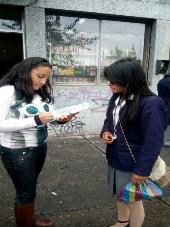 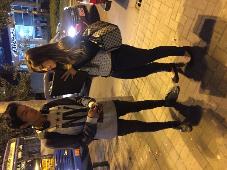 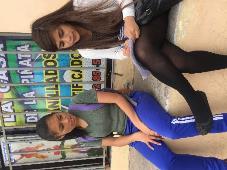 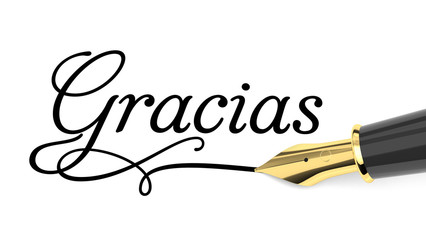 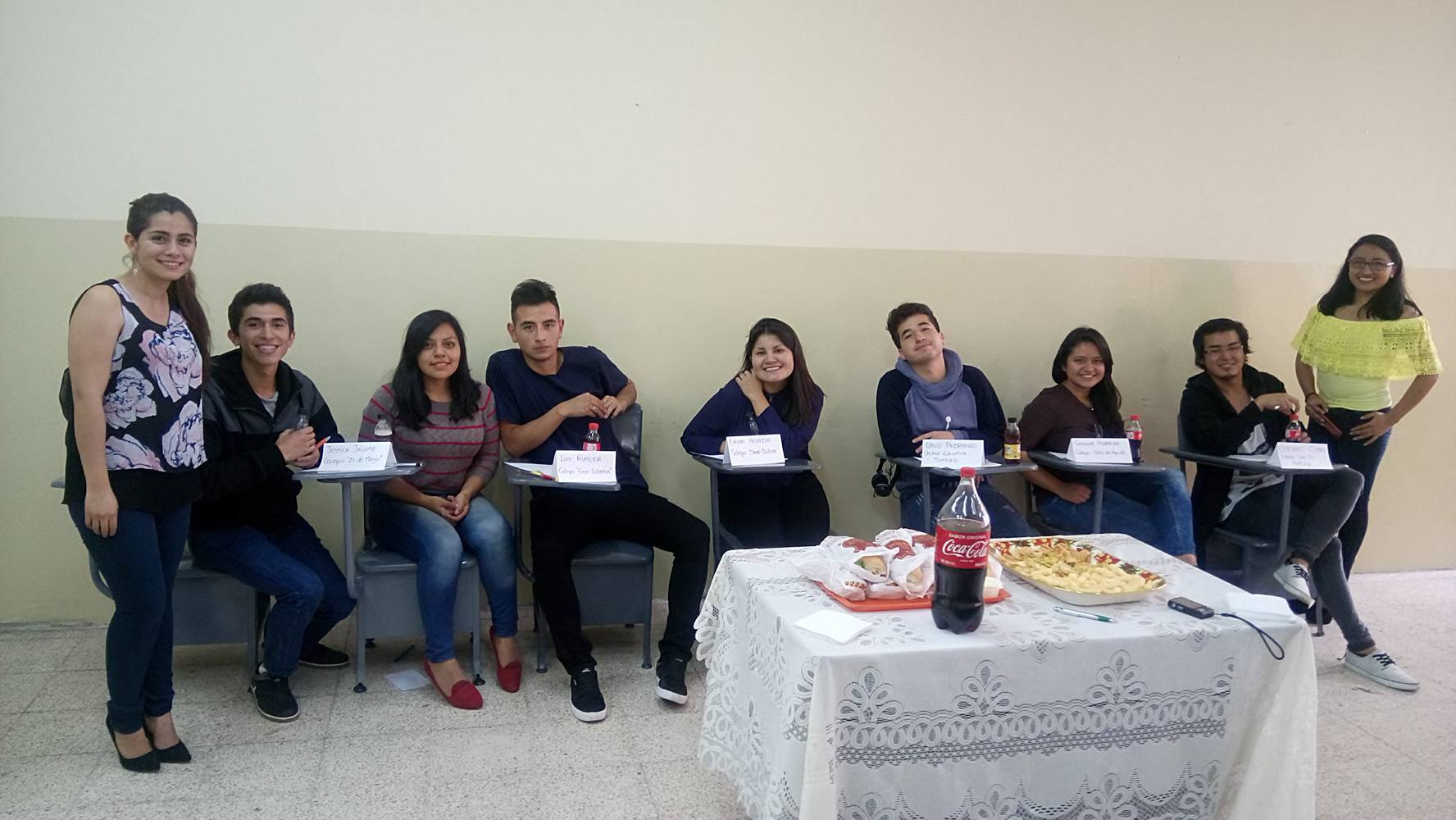 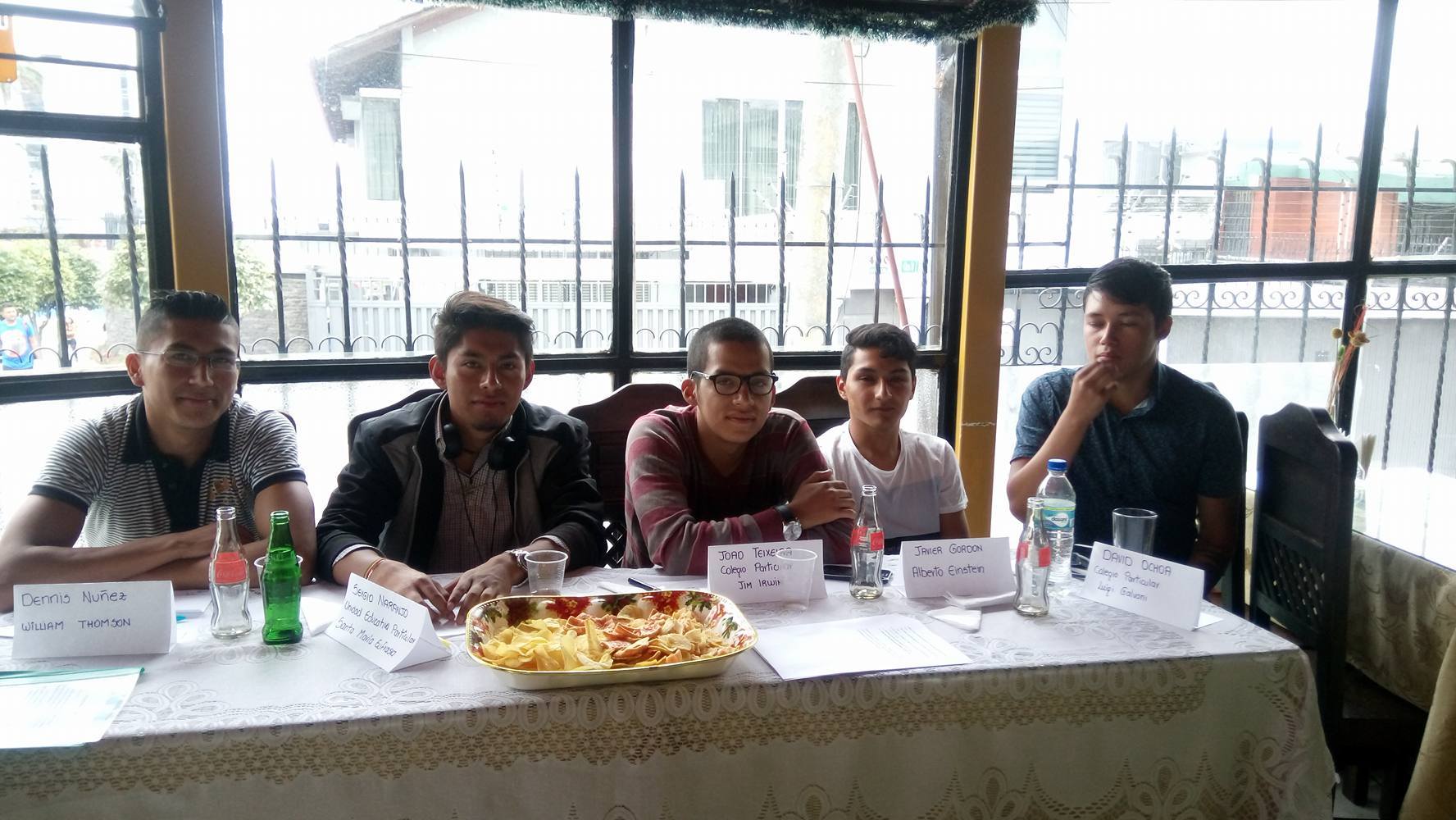